1
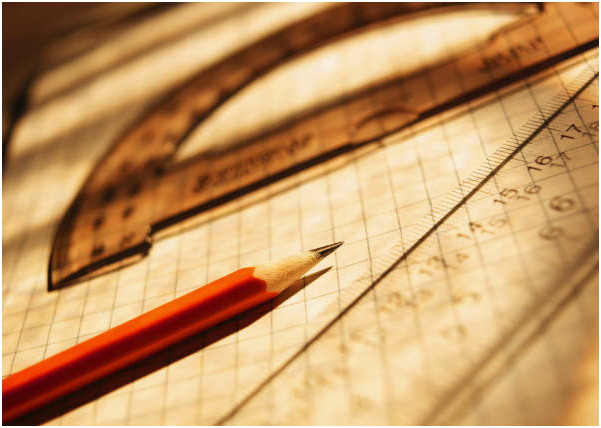 114 學年度大學多元入學方案介紹
資料來源:大學招生委員會聯合會
114學年度大學多元入學
2
3
大學多元入學方案簡介
1
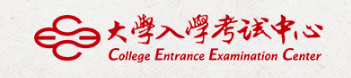 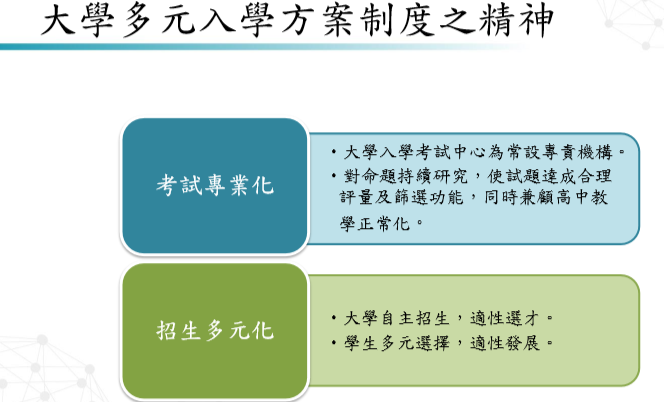 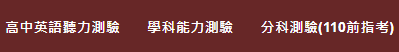 4
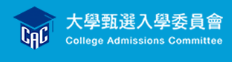 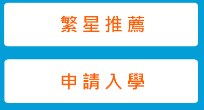 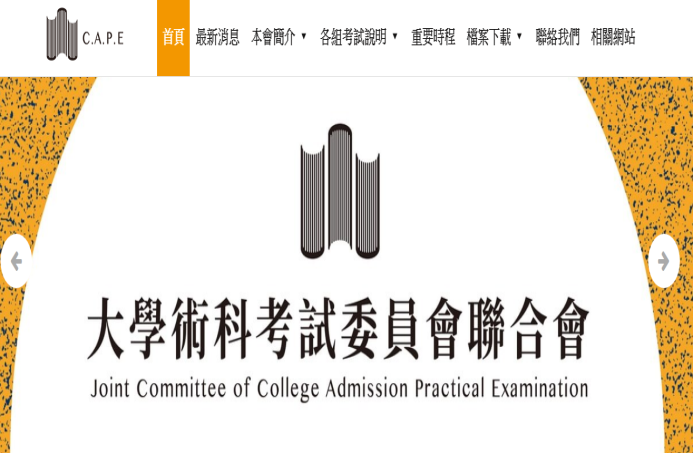 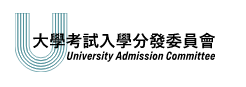 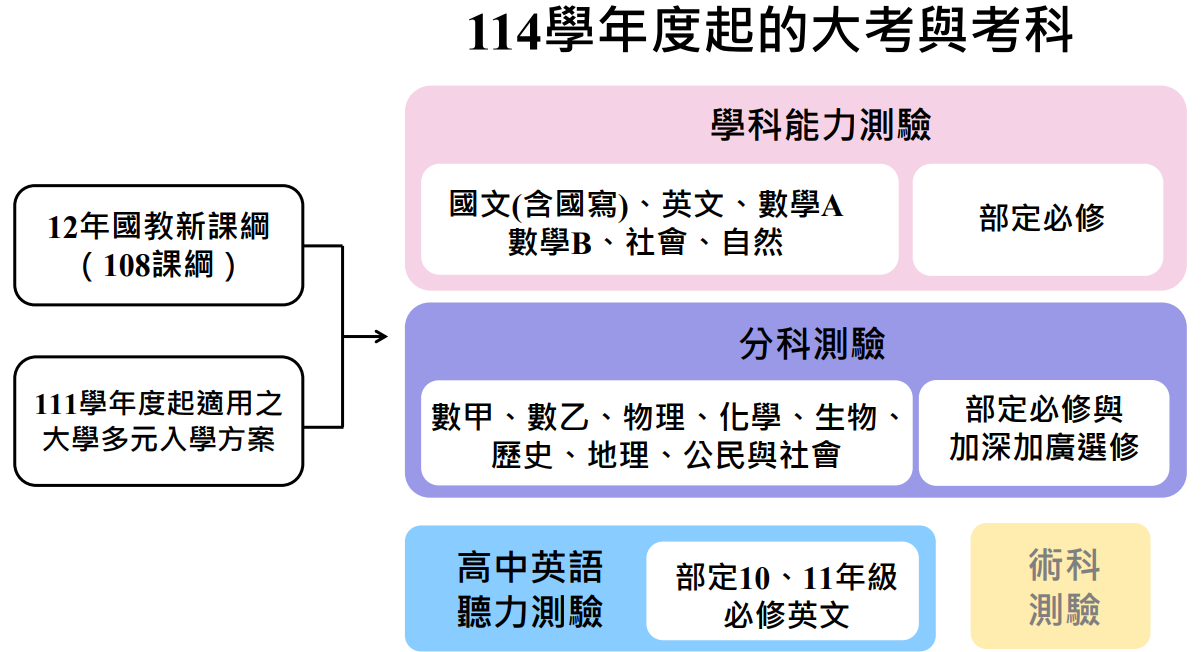 5
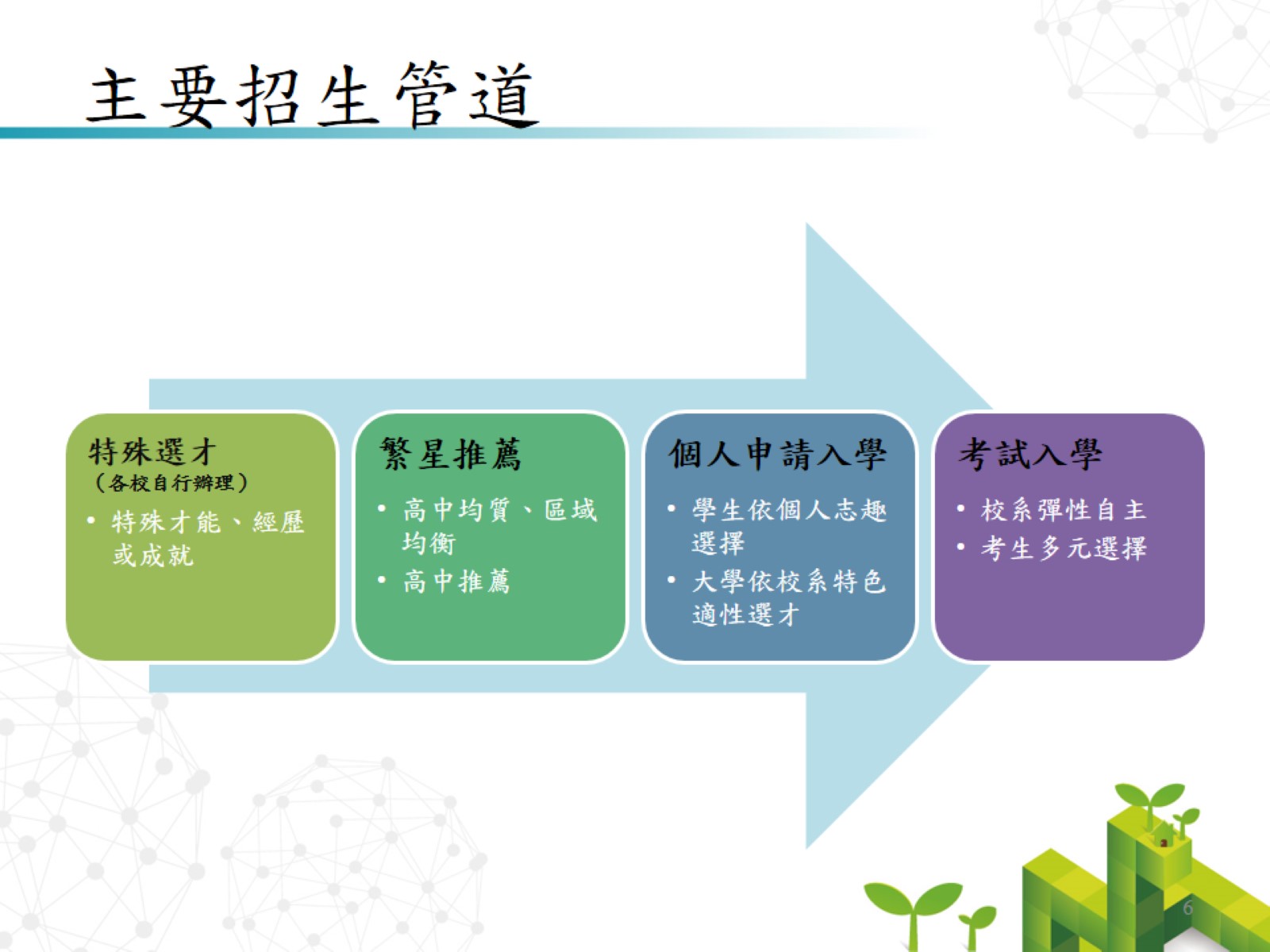 主要招生管道
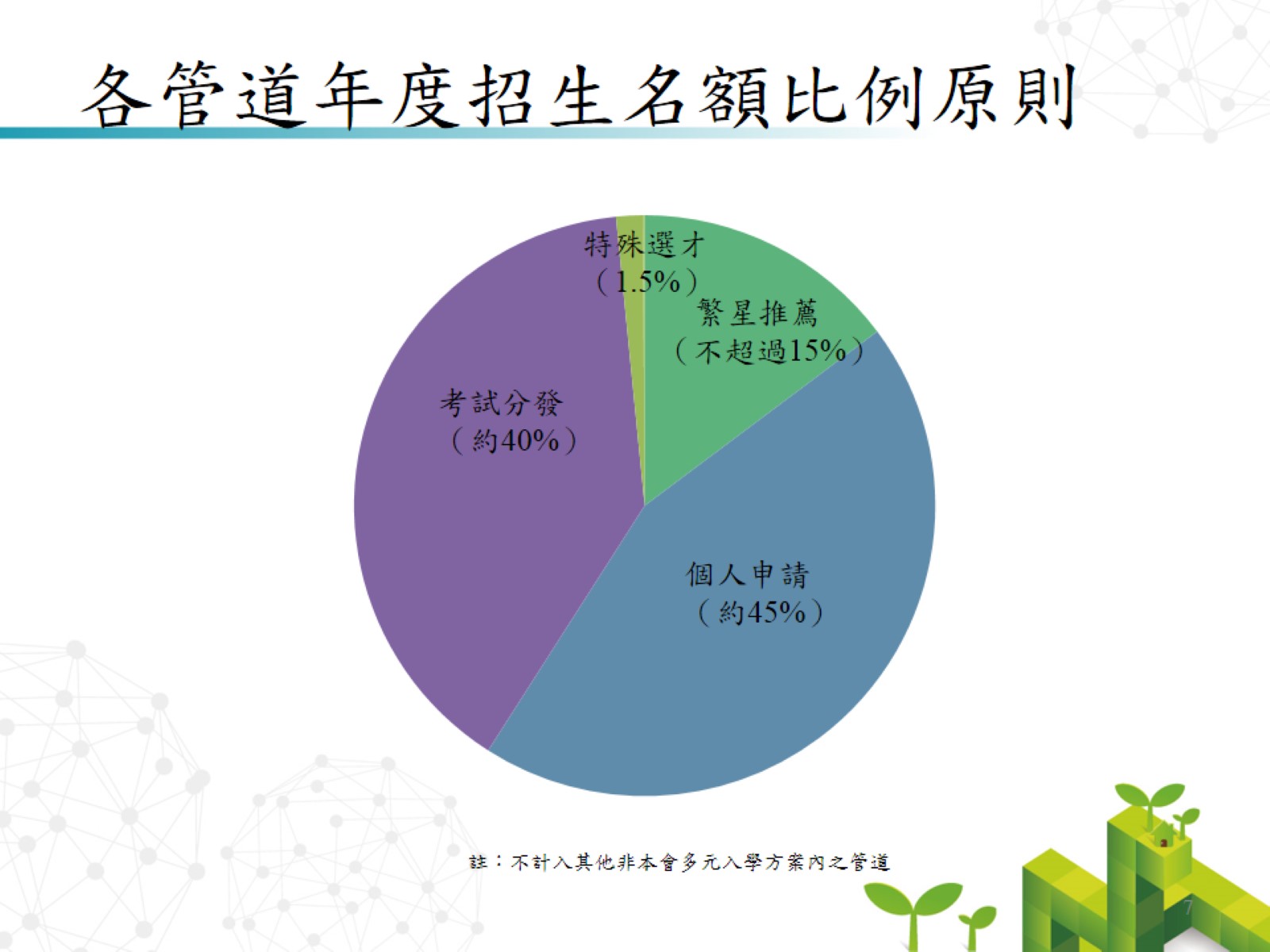 各管道年度招生名額比例原則
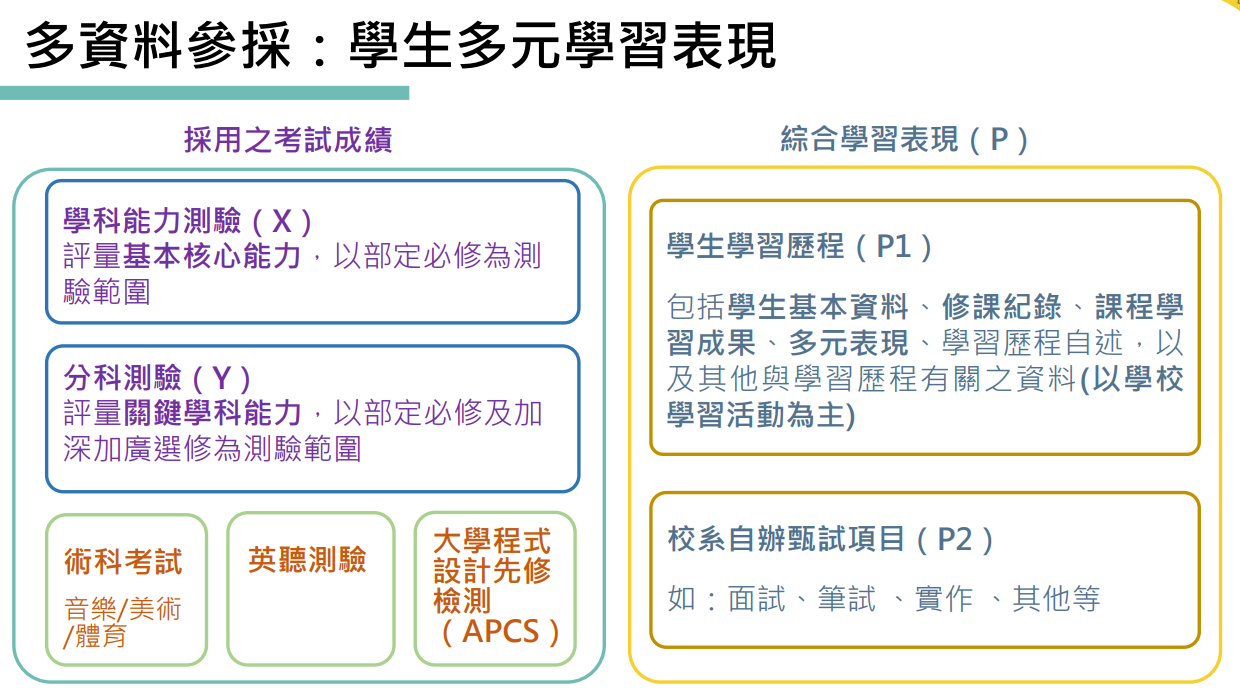 8
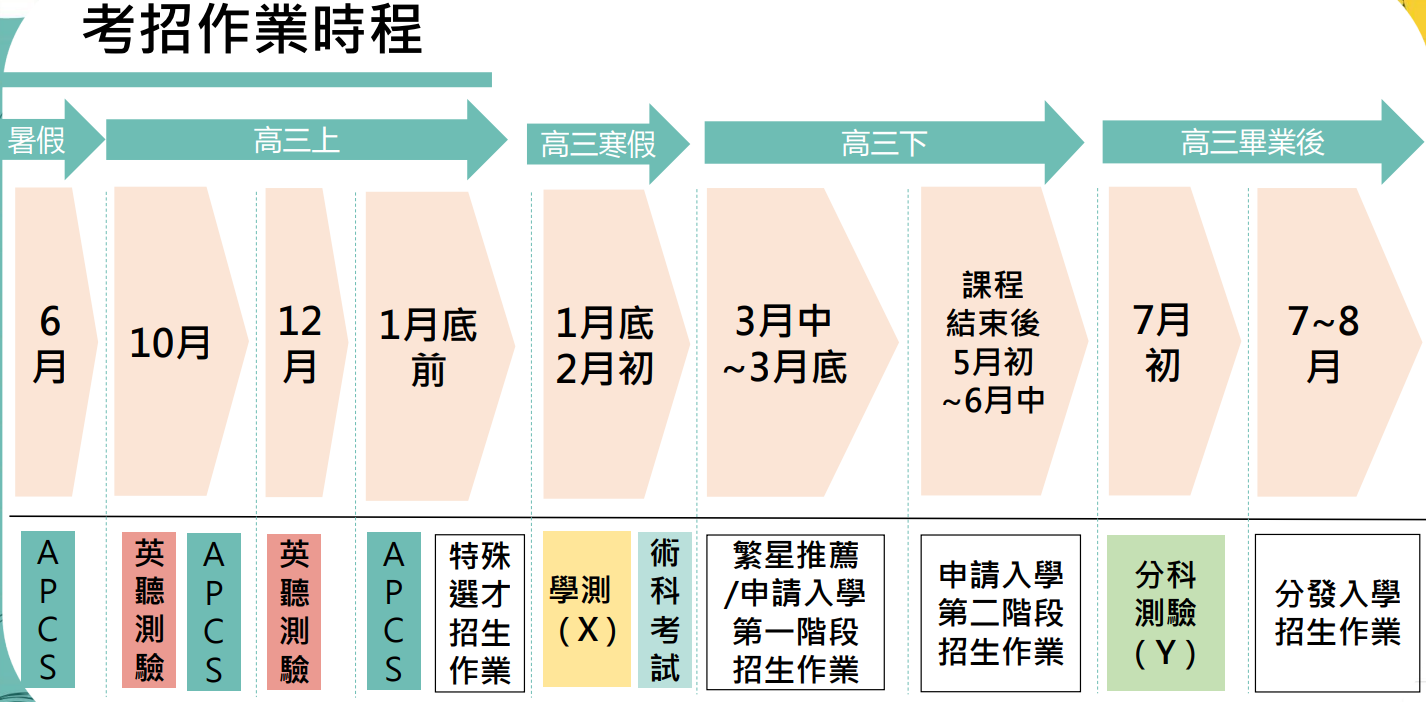 9
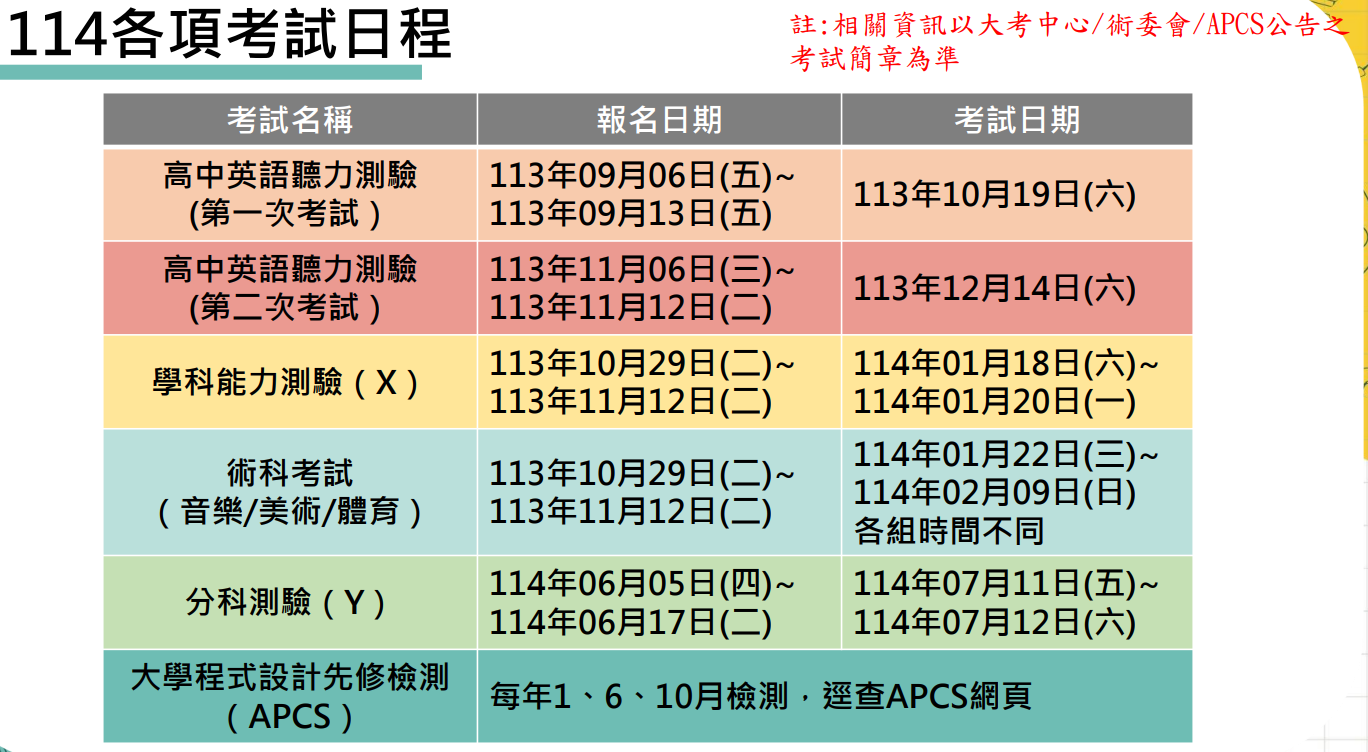 10
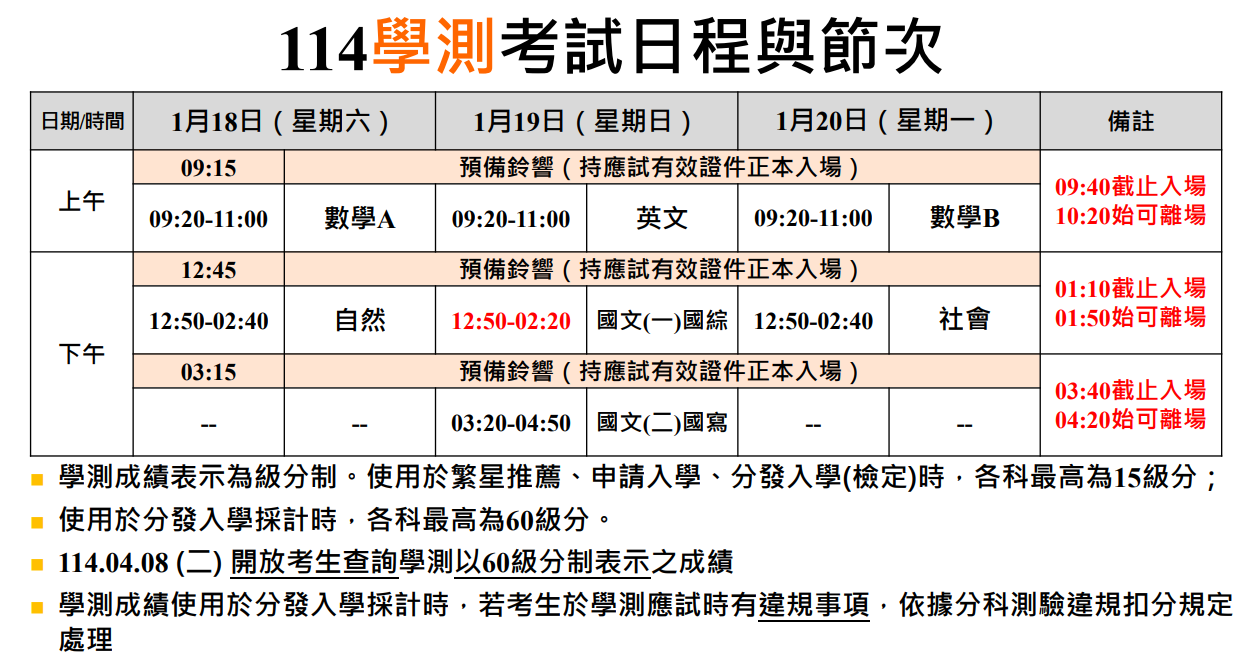 11
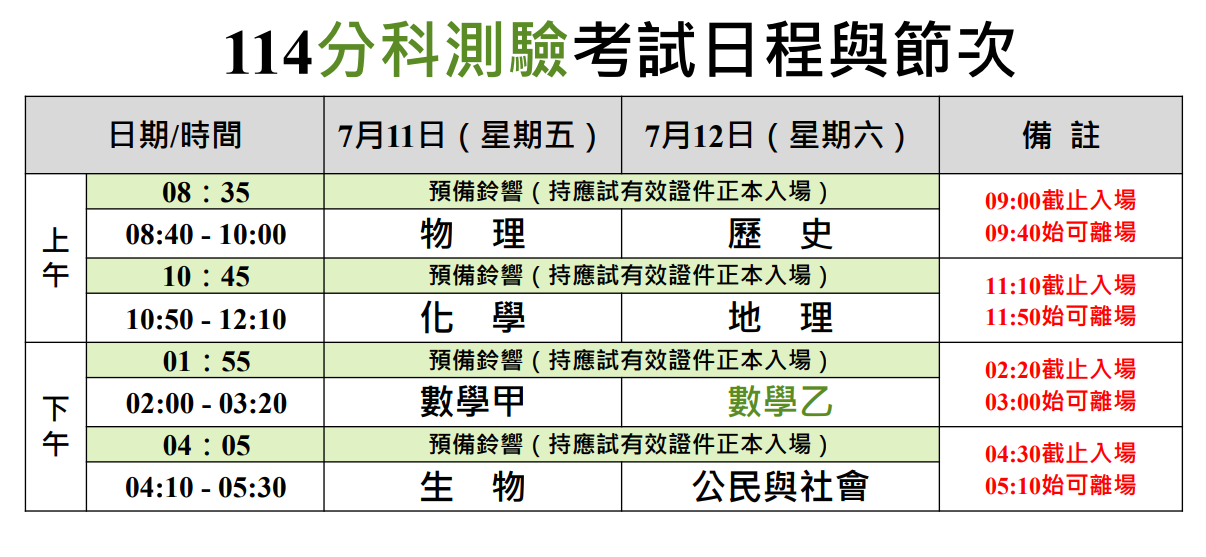 12
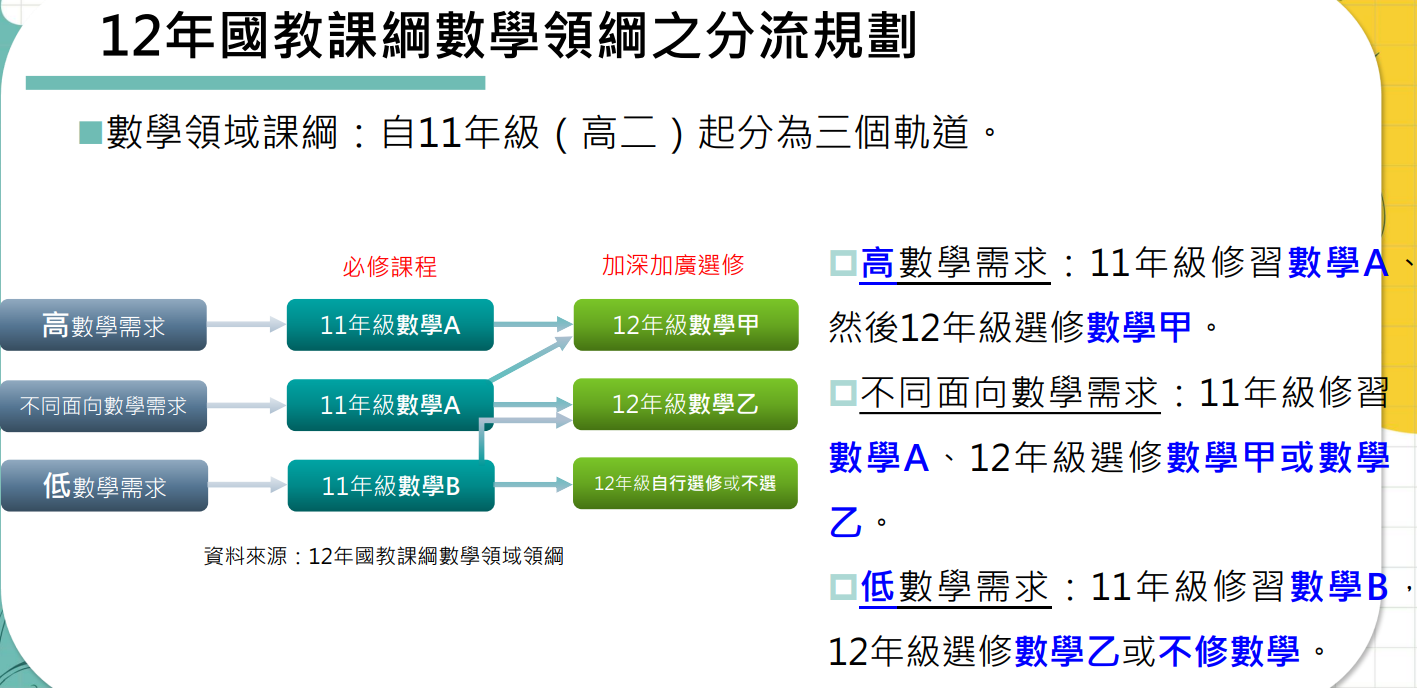 13
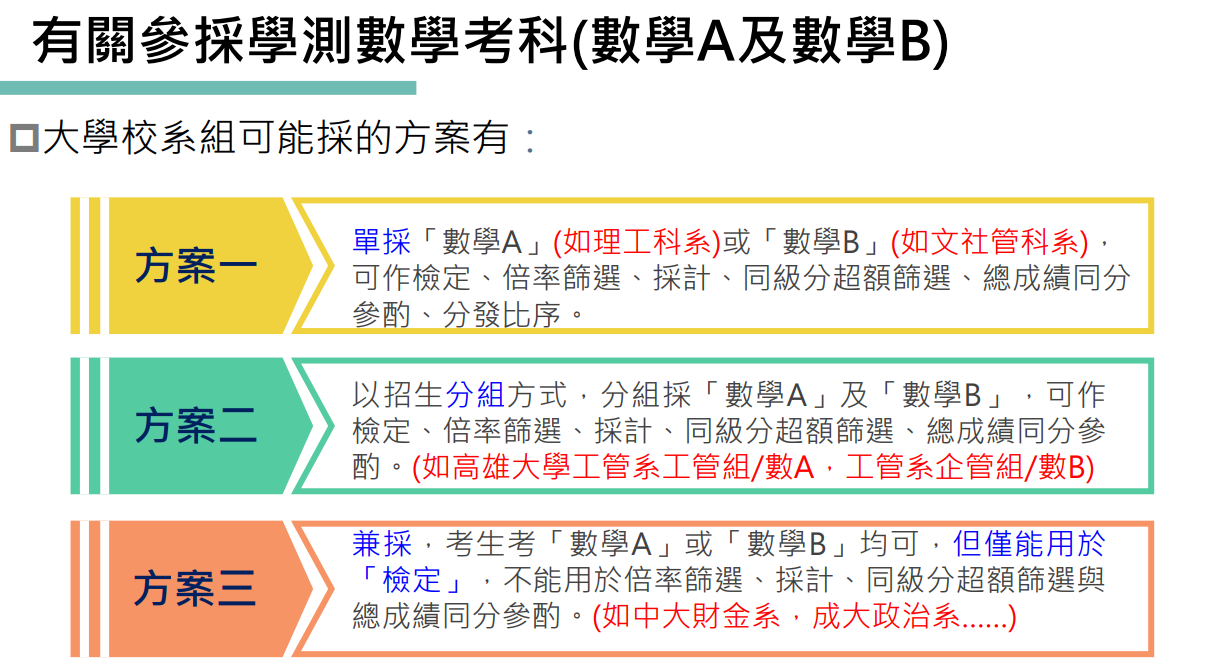 14
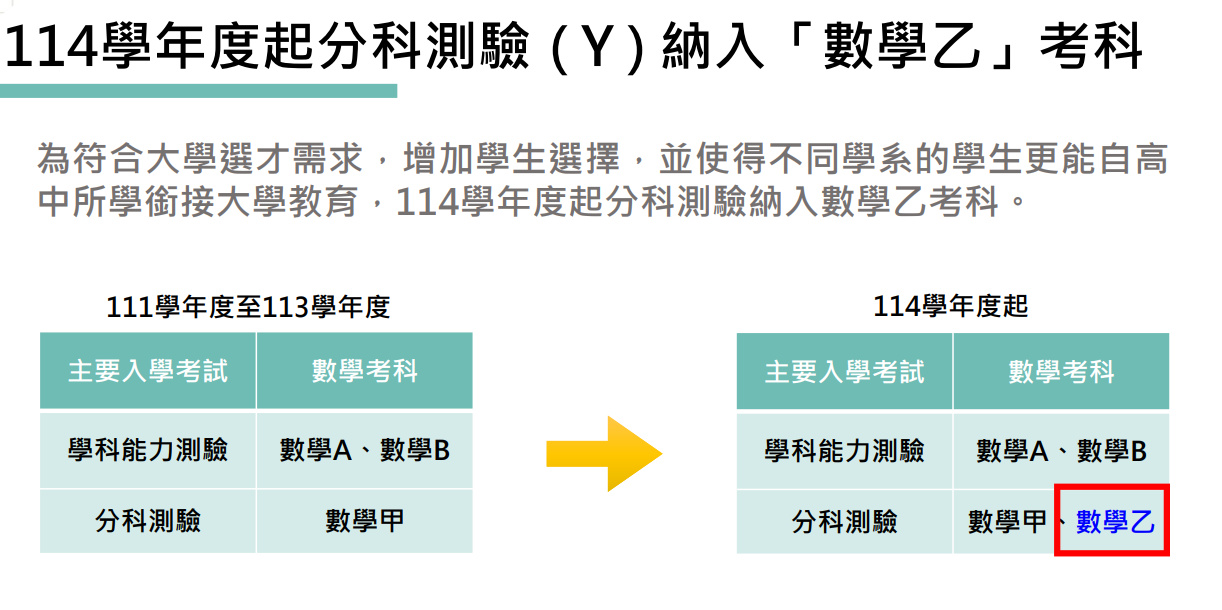 15
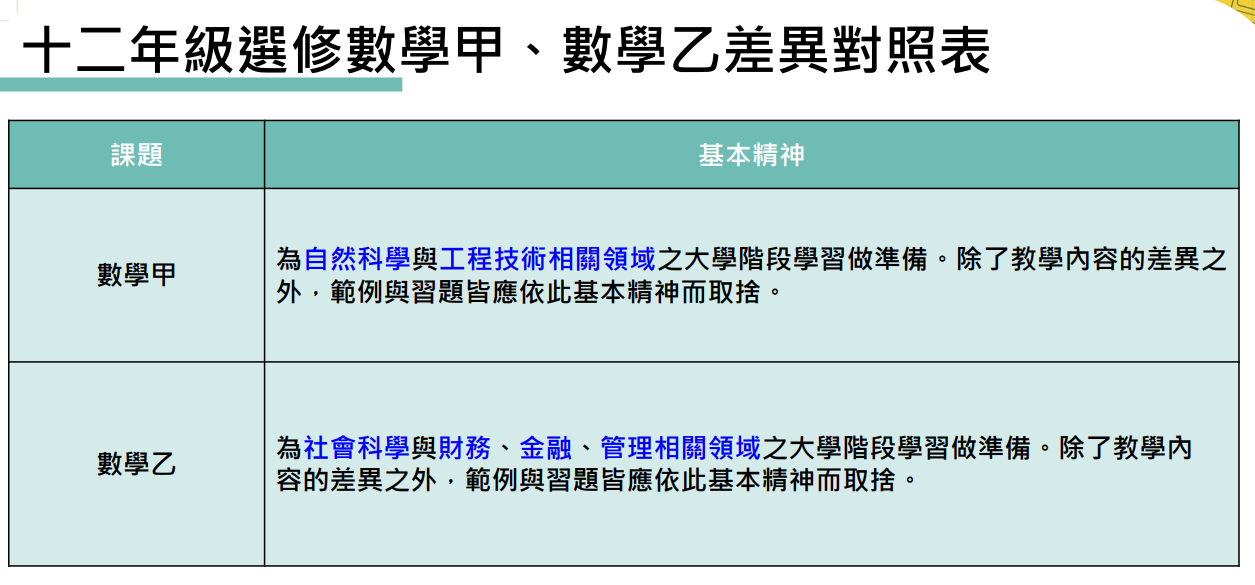 16
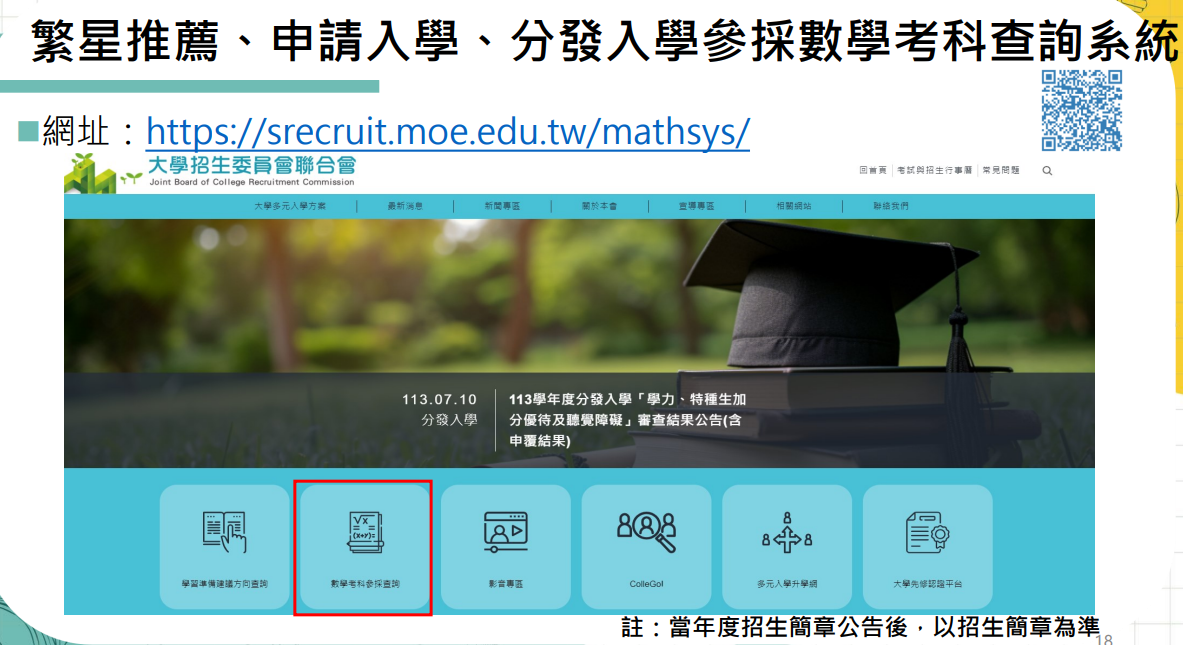 17
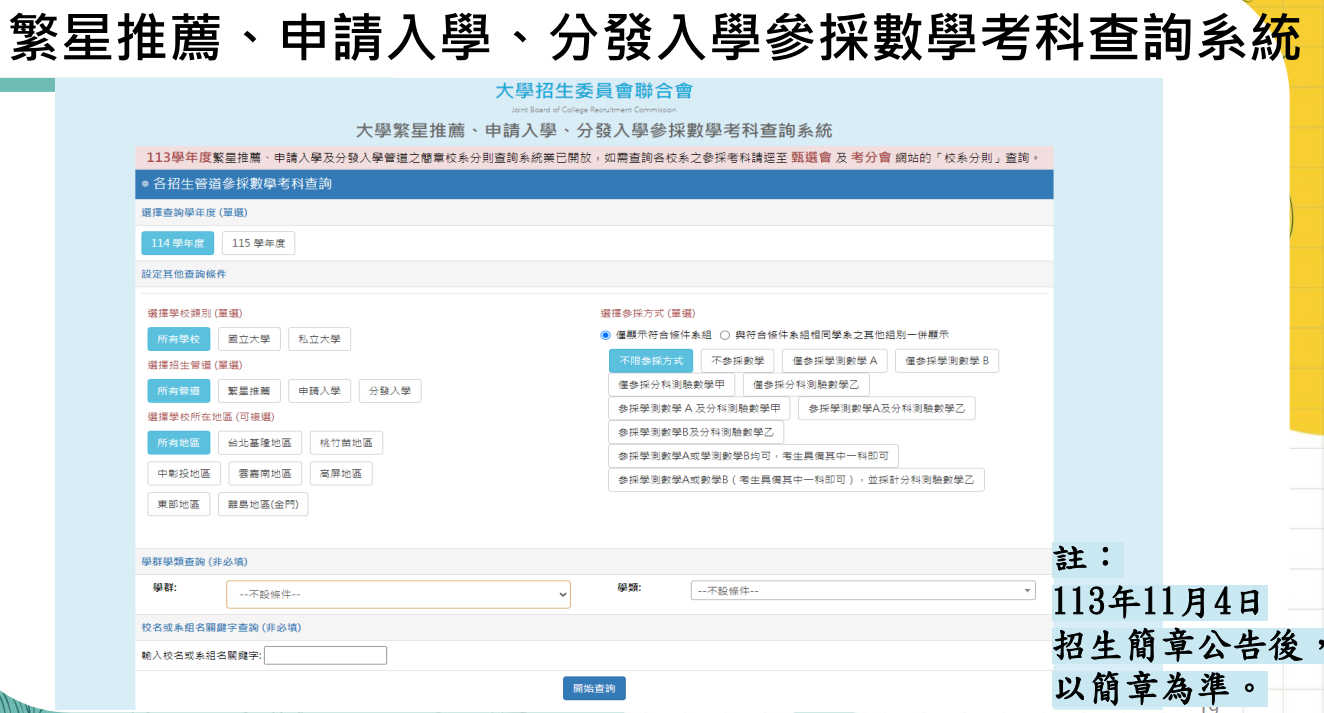 18
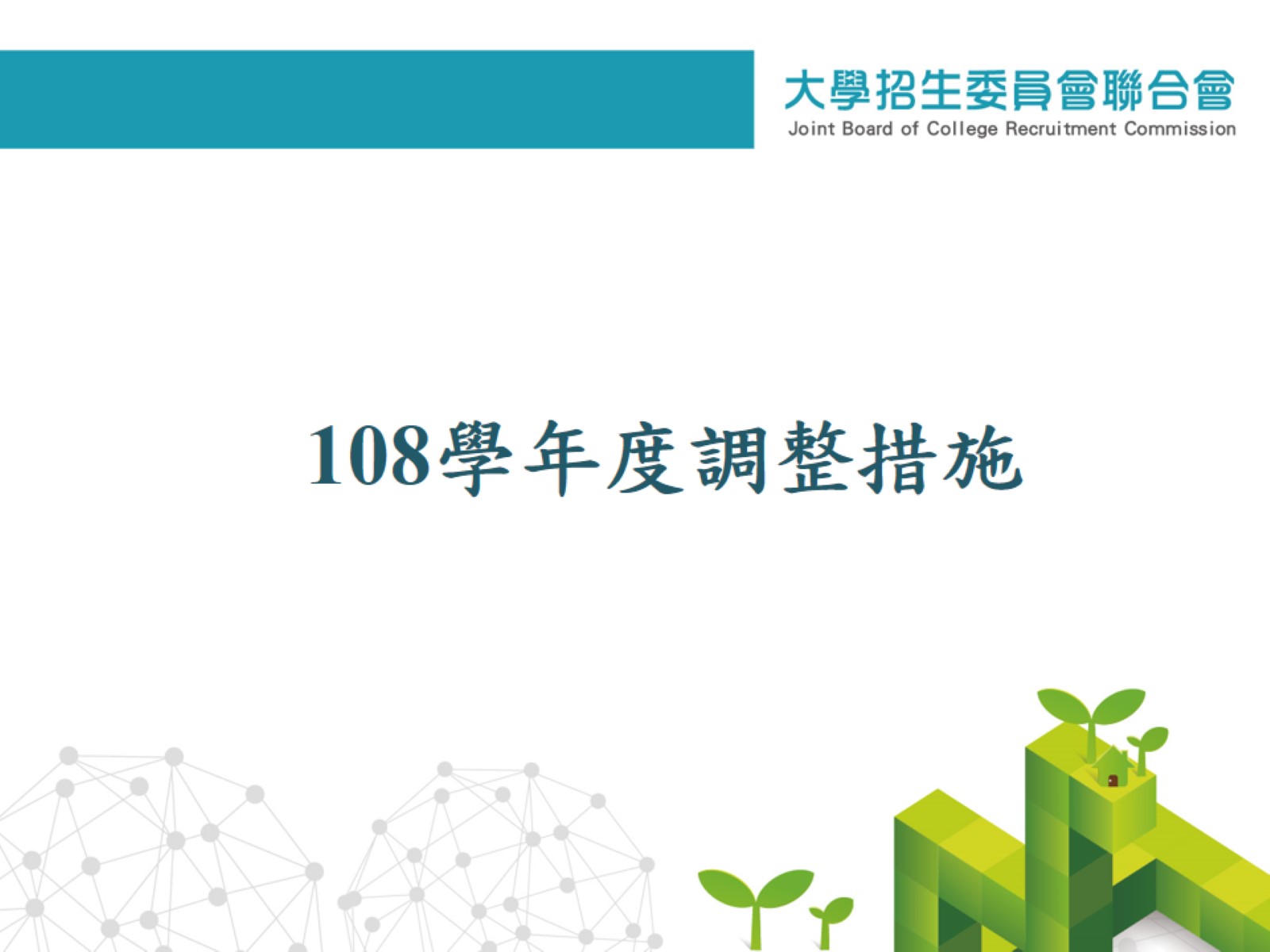 19
入學管道介紹
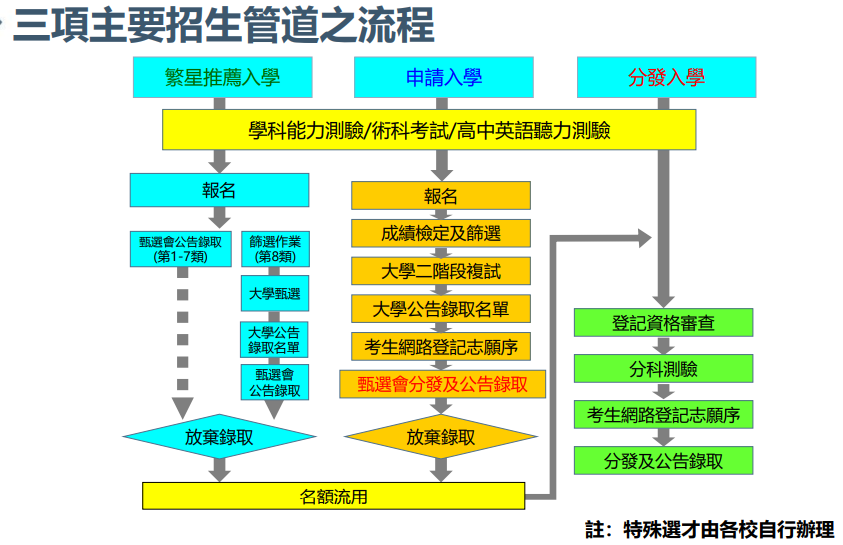 20
大學特殊選才
教育部104起開放大學試辦「特殊選才」招生，每年大約11月簡章公告，12月報名，隔年1月公告結果，不看學測、分科，甄選方式多為資料審查和面試。107學年度為正式的大學入學管道。
          例如清大「拾穗計畫」，網羅特殊優良才能或行為學生，包括：總統教育獎得主、資訊軟體、物理、生物、多國語言、西洋棋、文學創作、冒險、滑輪、表演藝術、社會公益楷模、經濟逆境奮發向上之全國傑出學生，錄取面向十分多元。
大學特殊選才查詢網站
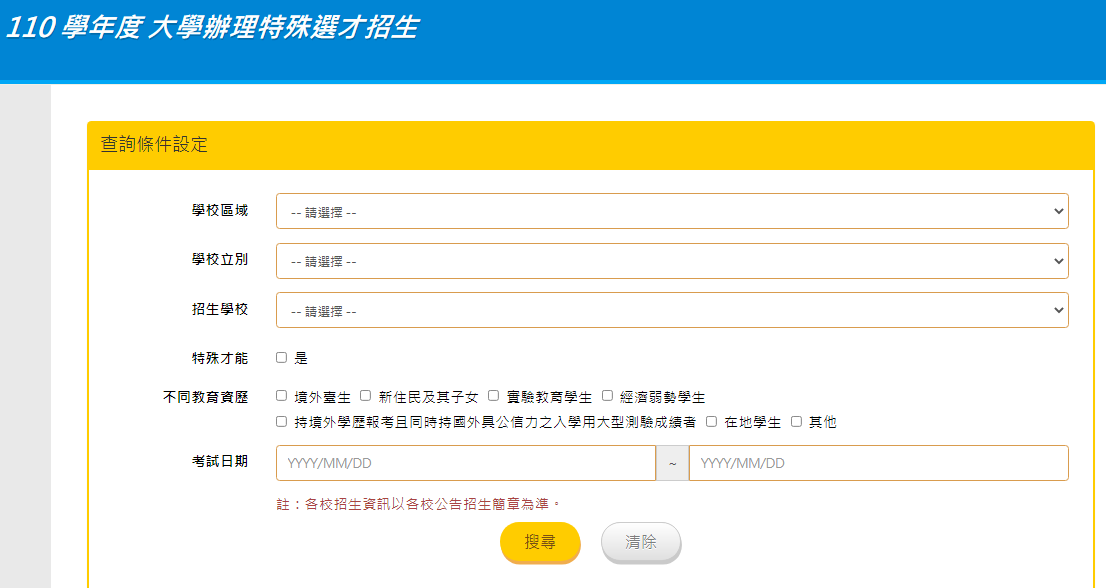 22
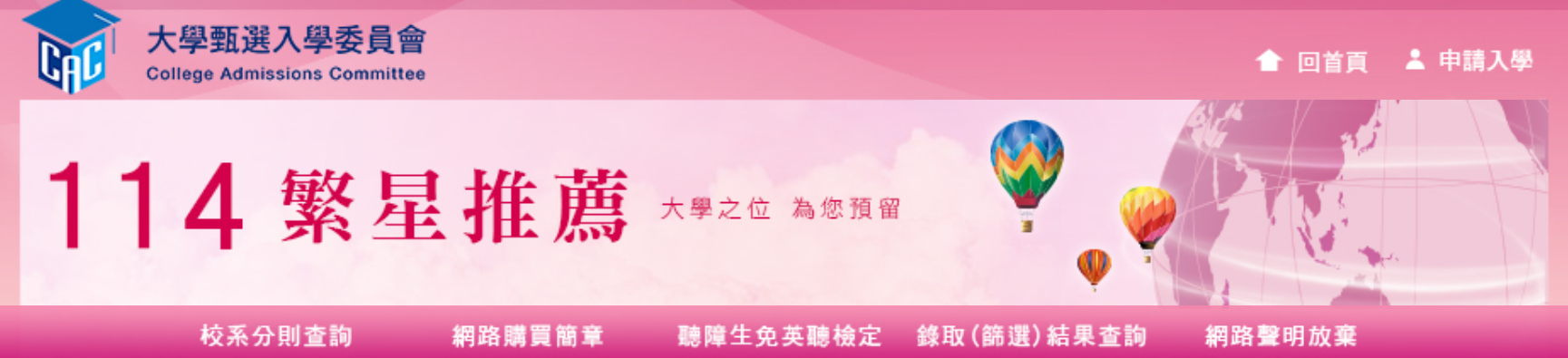 繁星推薦
23
符合校系之校排(前50%、前40%、前30%及前20%)/學測/英聽/術科門檻
高中依學群推薦（排序）
1高中校排百分比
比
序
推薦/錄取放棄之限制
2-7學測級分或術科成績
      或學科校排百分比
1-7學群錄取
第8學群面試
錄取
舉例:113繁星入學「在校學業成績」全校排名百分比
24
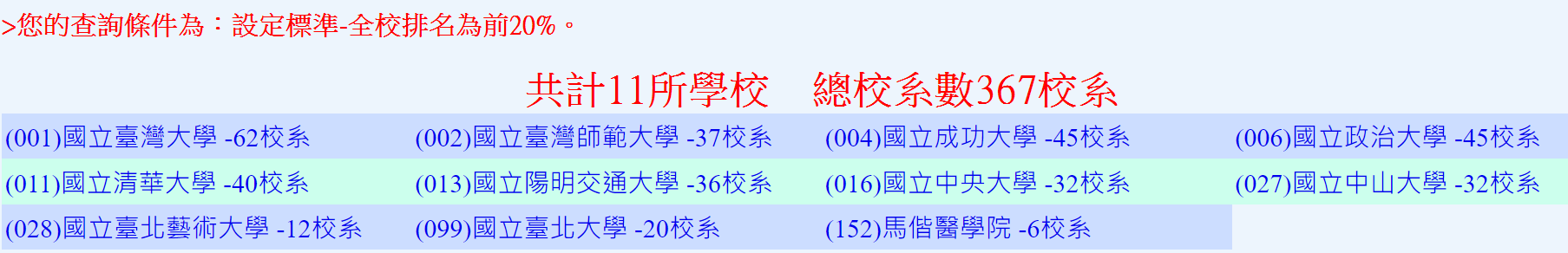 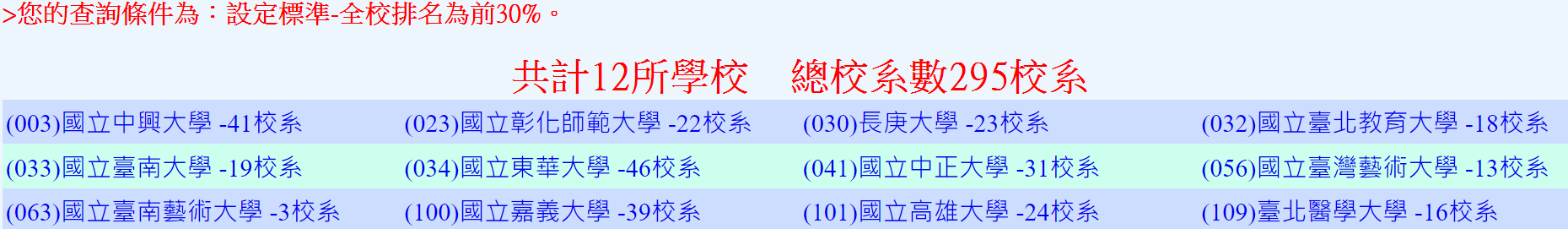 舉例:113繁星入學「在校學業成績」全校排名百分比
25
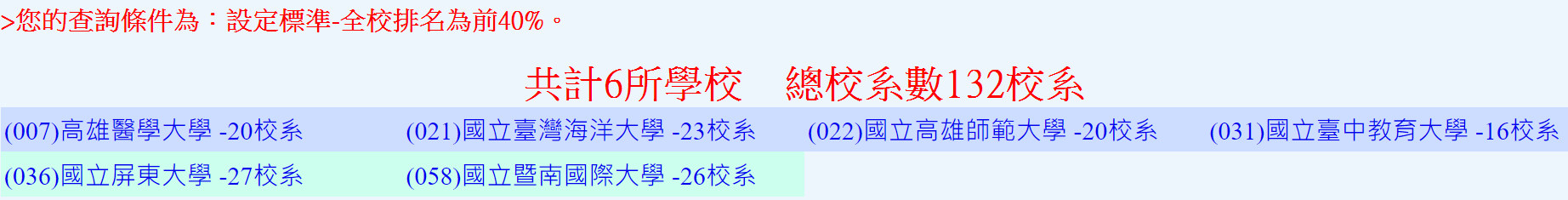 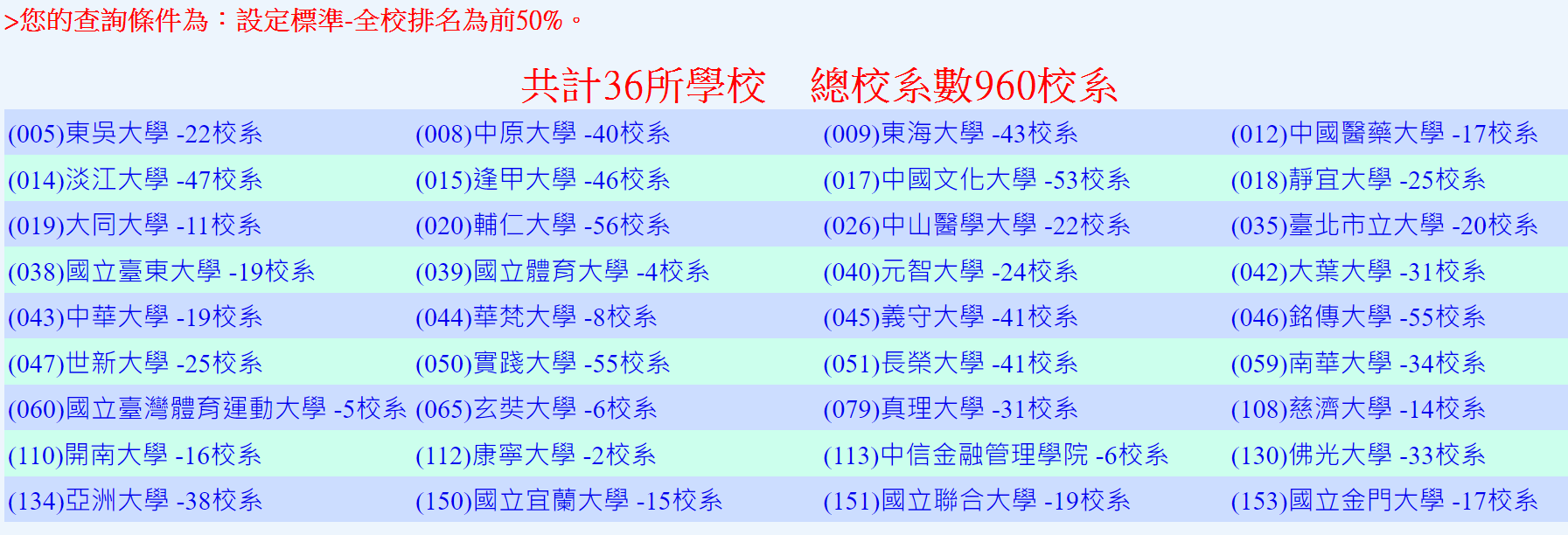 大學依學系性質分學群招生
26
繁星簡章舉例 (校排規定:成大需前20%)
27
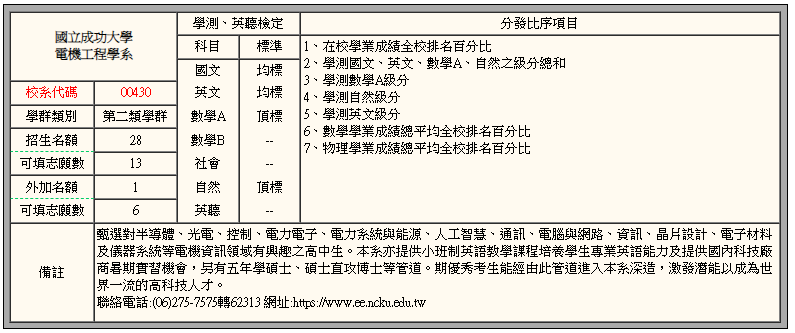 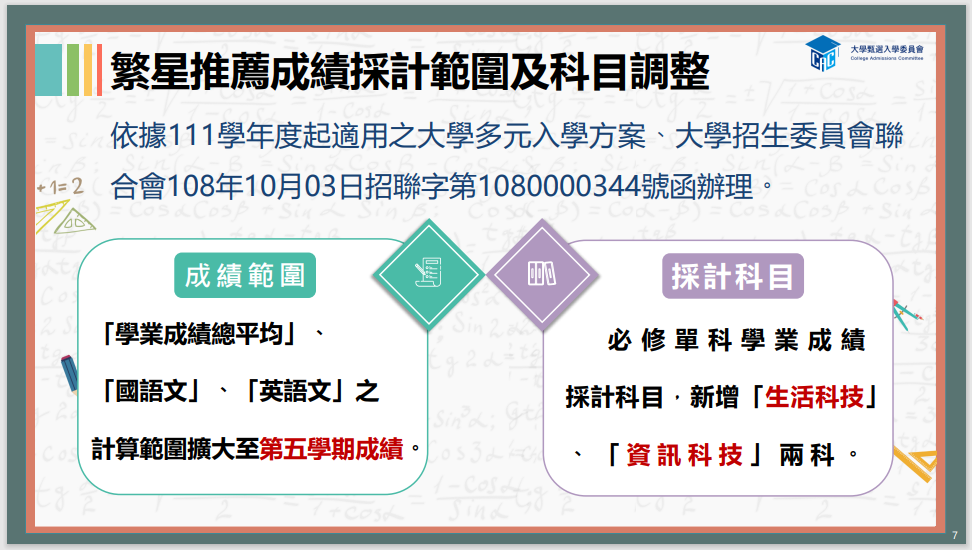 28
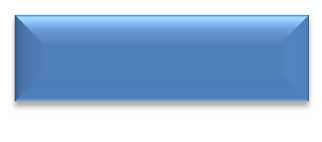 推薦順序
甲
六名學生一起排推薦順序
5%
乙
例: 成功大學
第一類學群
第二類學群
第三類學群
第八類學群
15%
4%
9%
10%
1%
✽同一名學生僅限推薦報名至一個學校之一個學群。
   ✽各高中每一學群最多推薦2名。
✽若一校群推薦超過1名，則需排定學生之推薦順序。
高一至高三上學期學業成績總平均之全校排名百分比比序，校排百分比小者推薦順序越前面。
3
6
2
戊
丙
丁
已
4
5
1
1
2
29
[Speaker Notes: 高中對同一大學推薦超過1名學生時，必須排定學生之推薦順序,讓大學知道要先推薦哪個學生。]
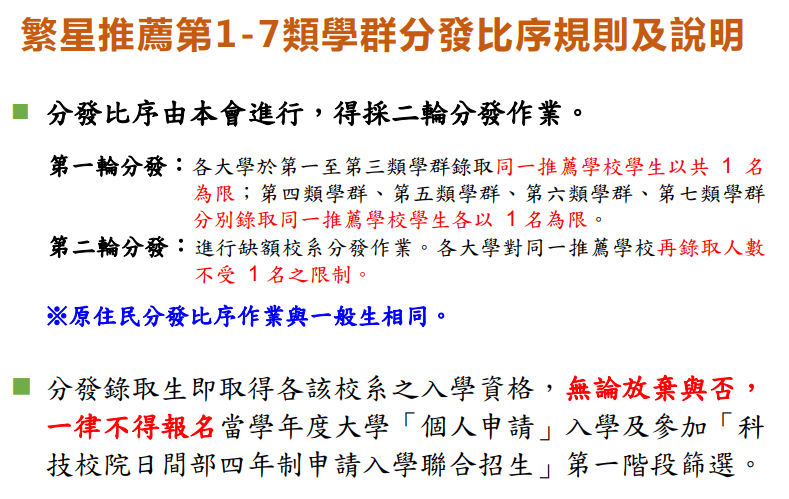 30
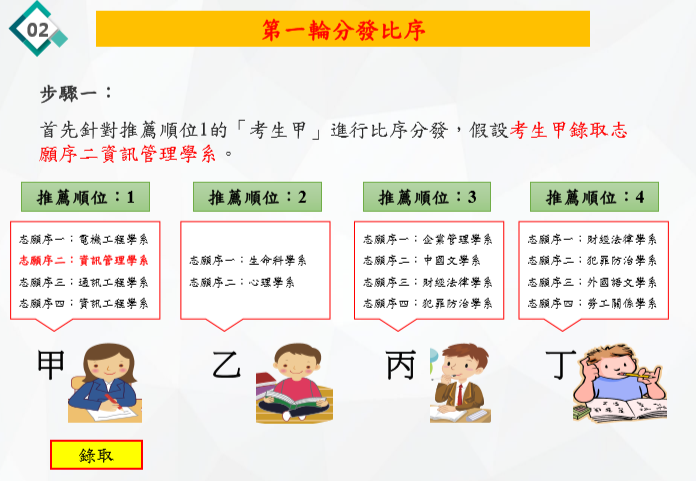 31
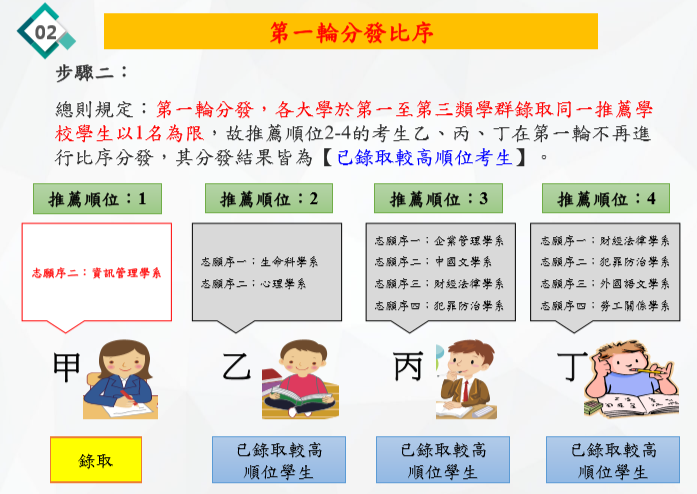 32
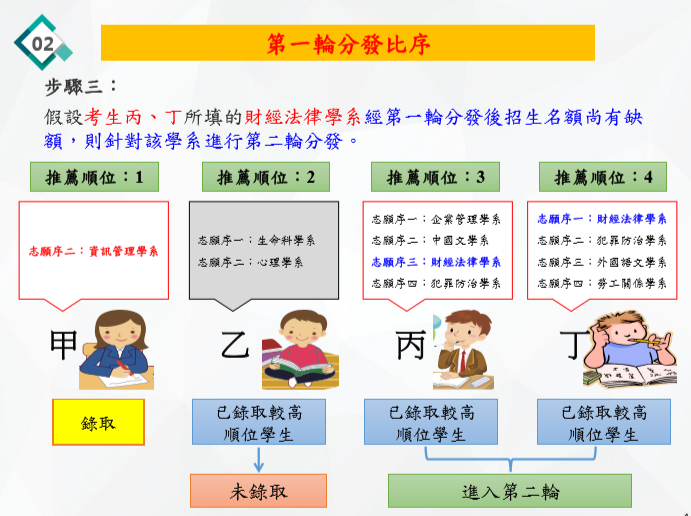 33
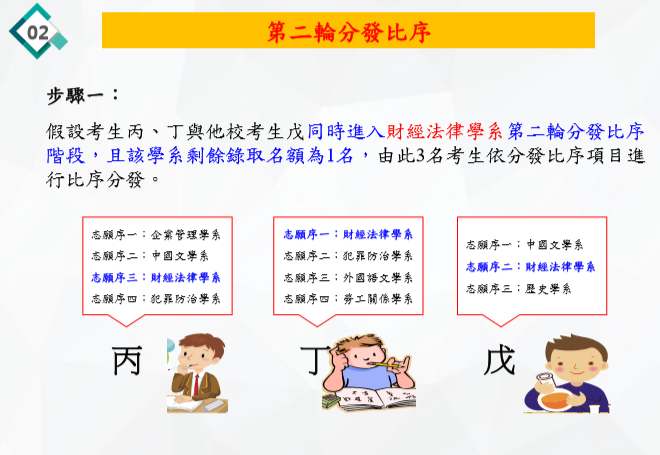 34
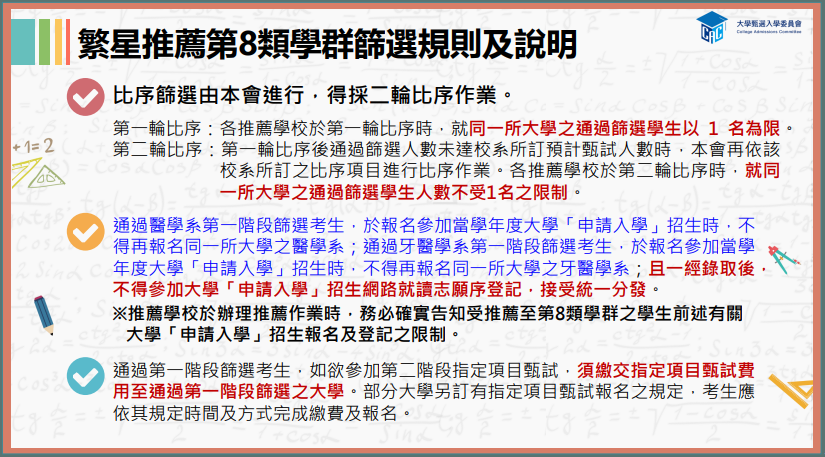 35
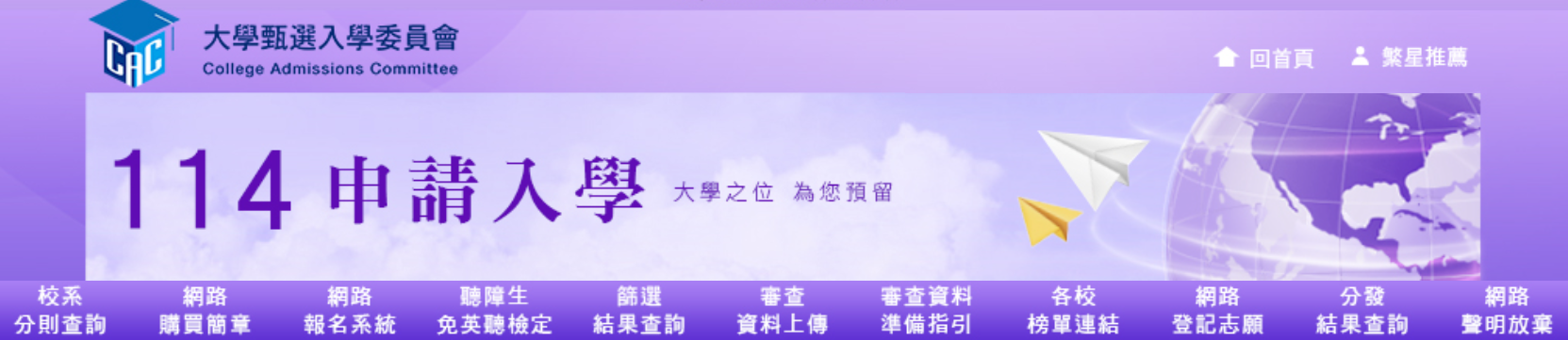 申請入學
36
個人申請入學
英聽/學測/術科
報名（最多六校系）
3/27第一階段公布篩選結果
5/15-6/1第二階段指定項目甄試
同期間也可進行科大申請(6個志願)
大學甄試及公告
正備取名單
6/5-6/6正備取生上網登記就讀志願序
聲明放棄後始得參加分科測驗之登記分發
6/12公告統一分發結果
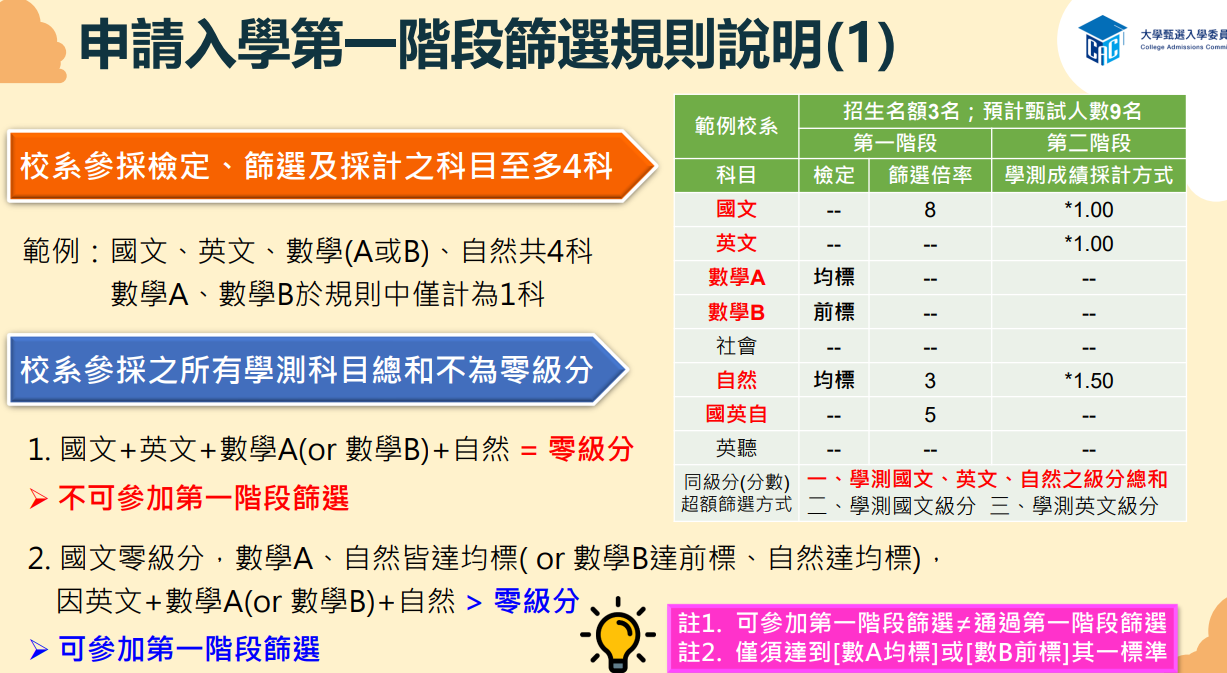 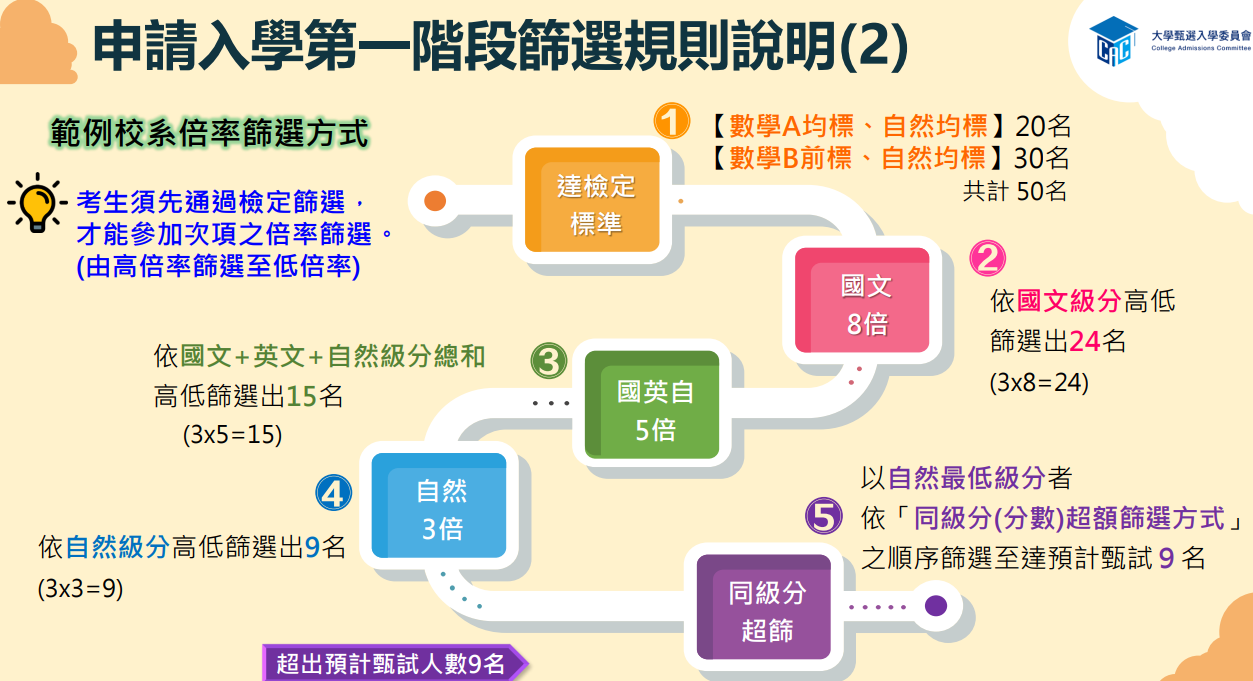 個人申請簡章舉例
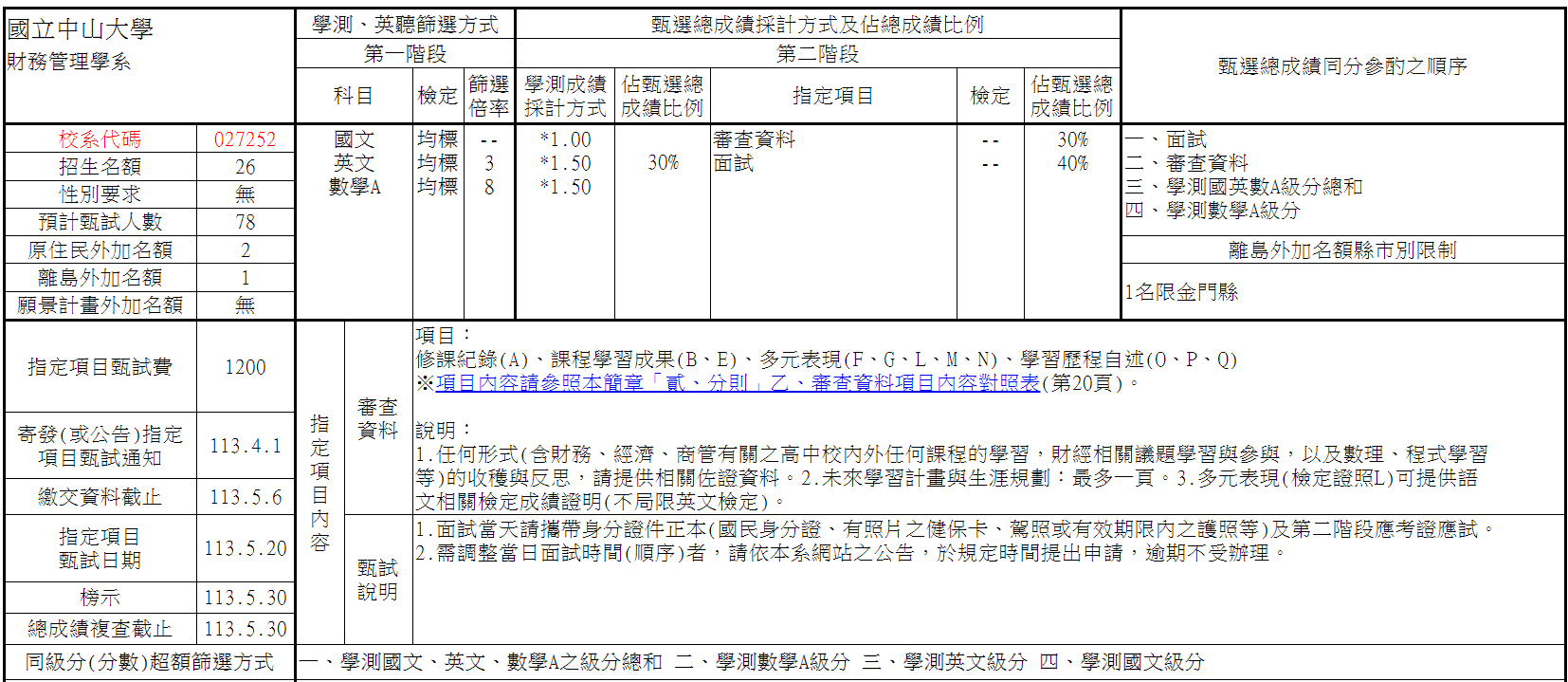 39
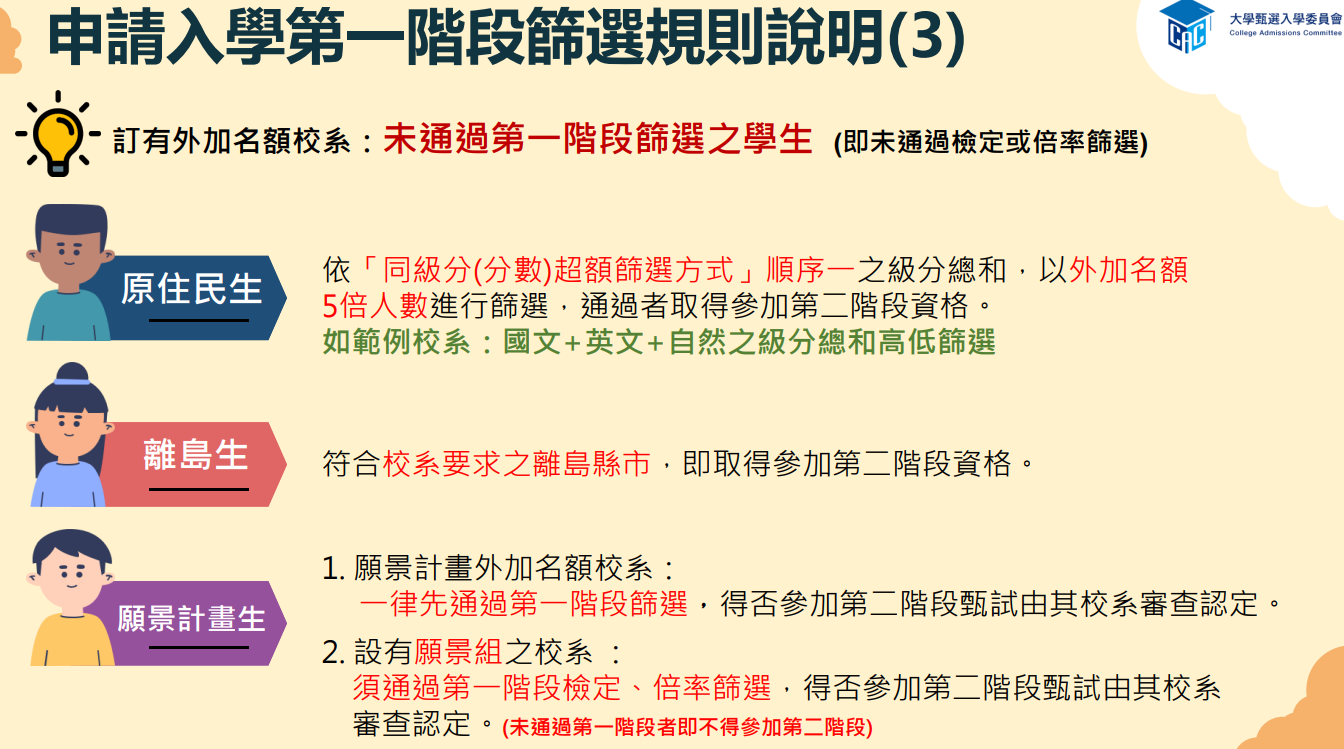 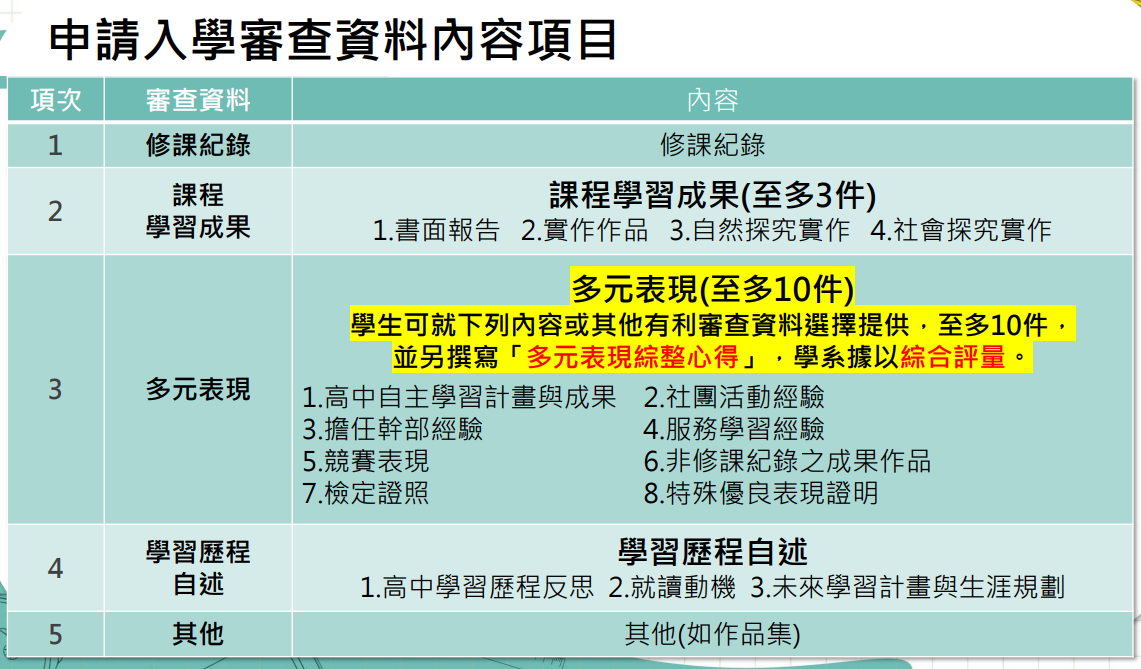 41
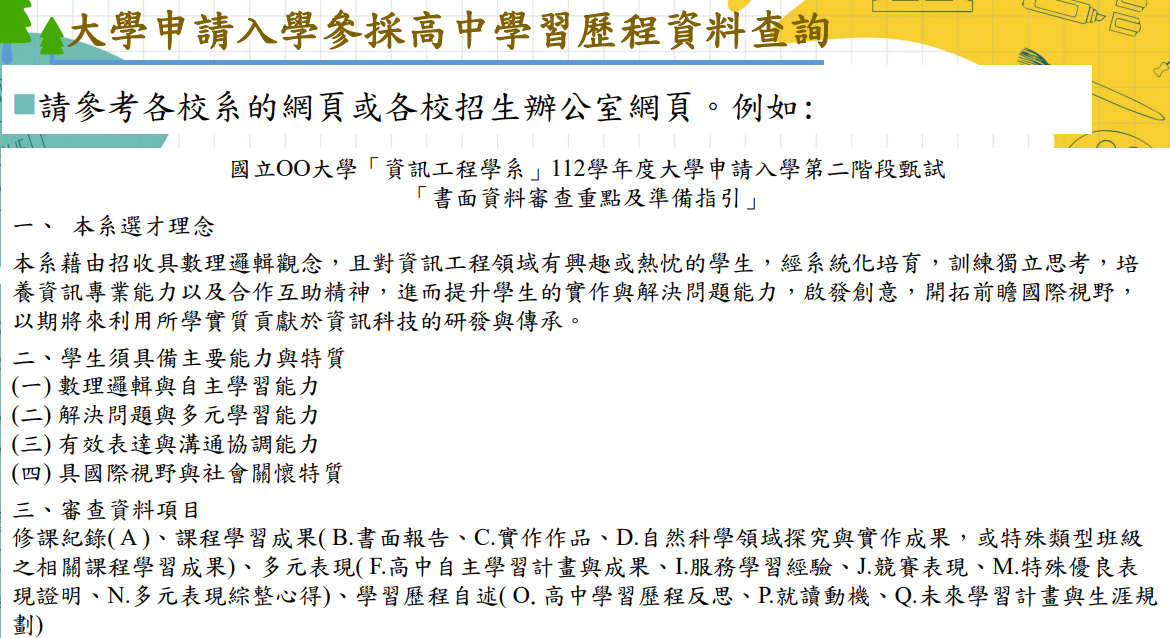 42
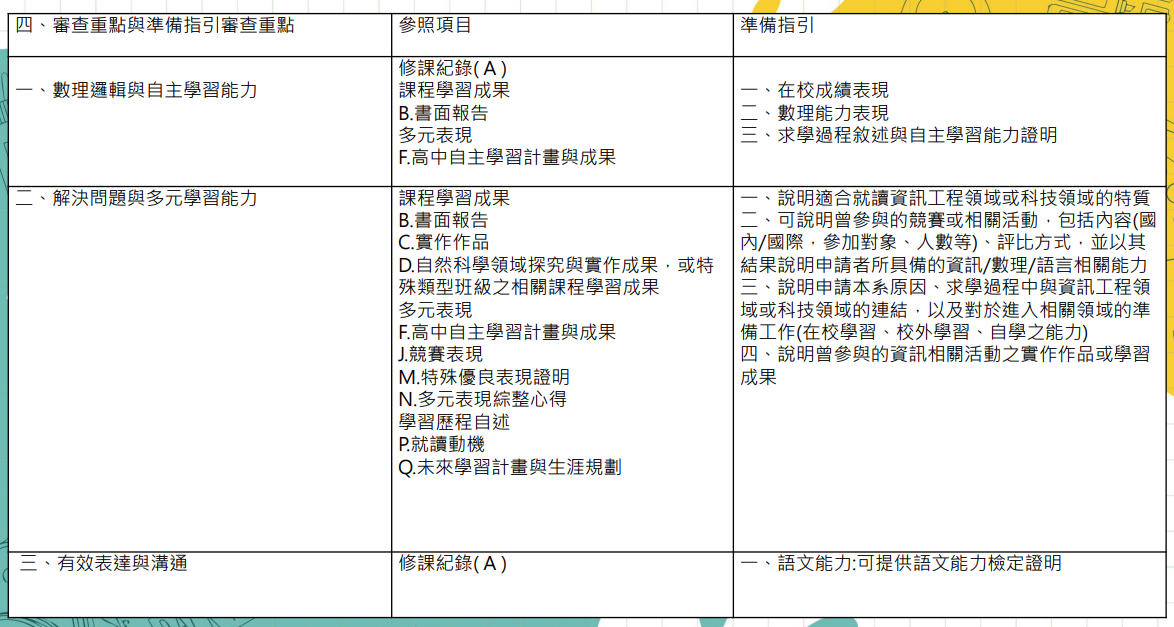 43
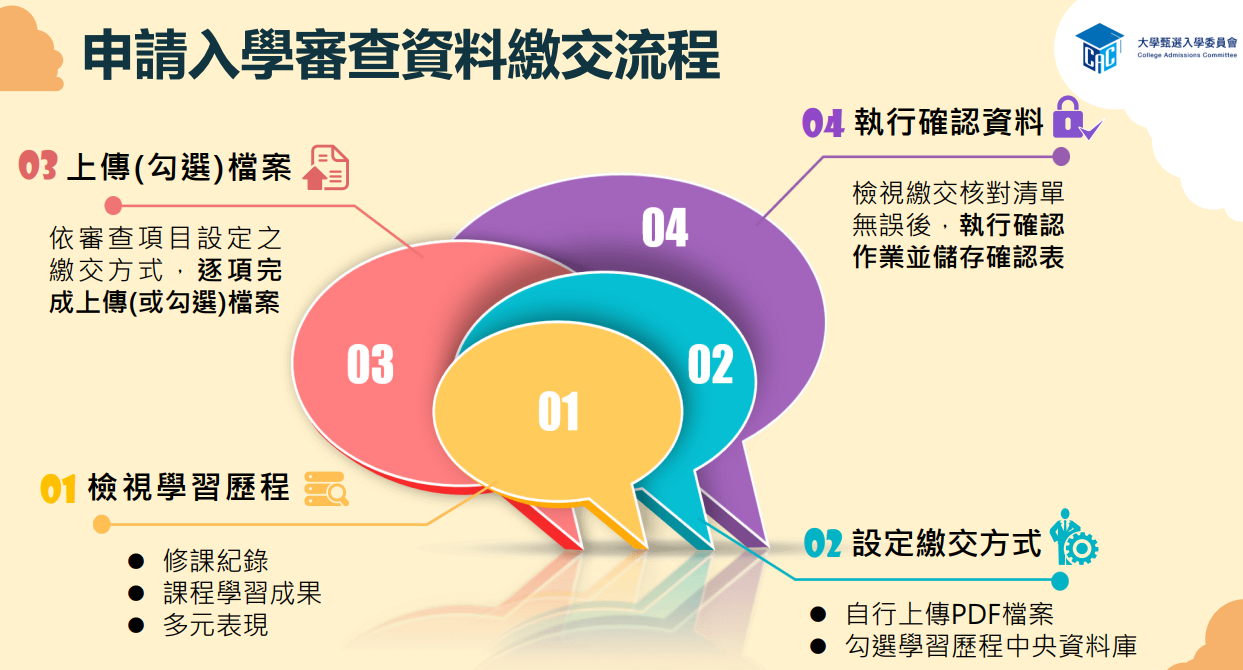 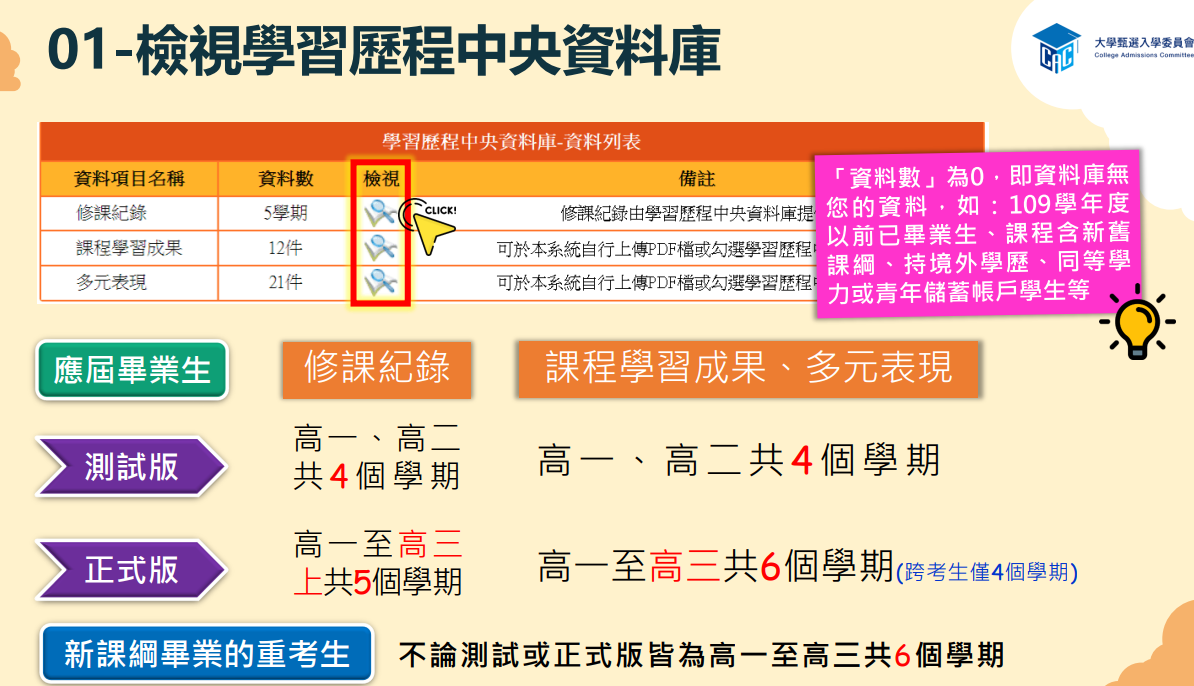 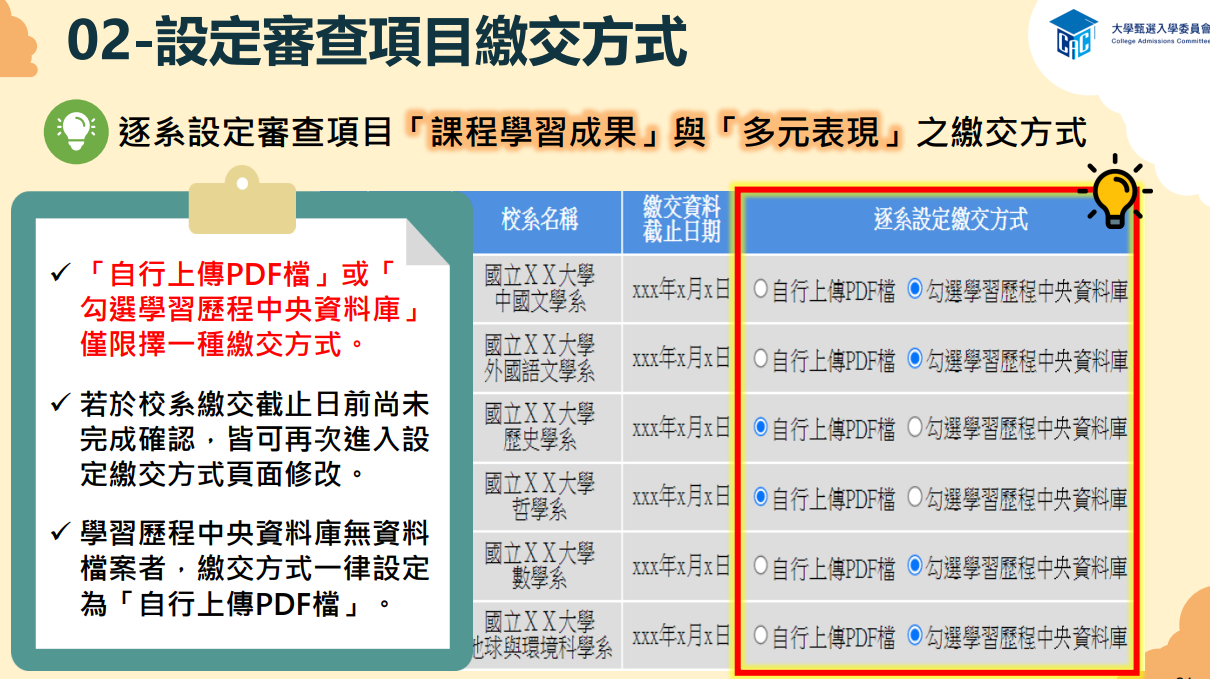 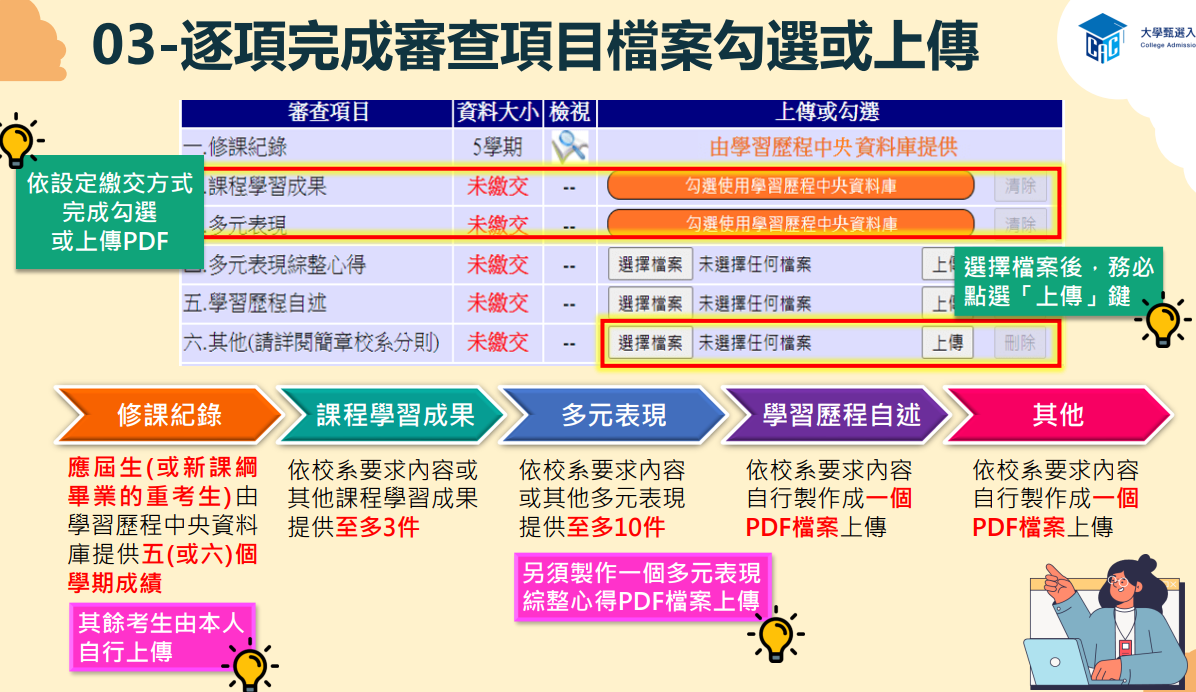 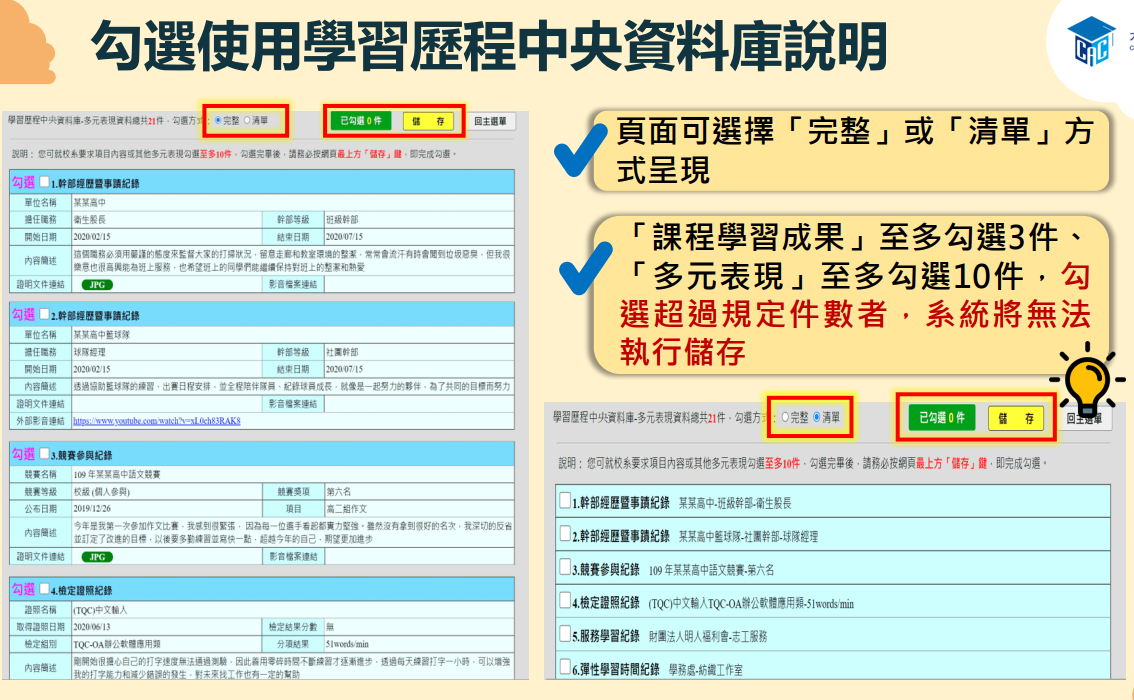 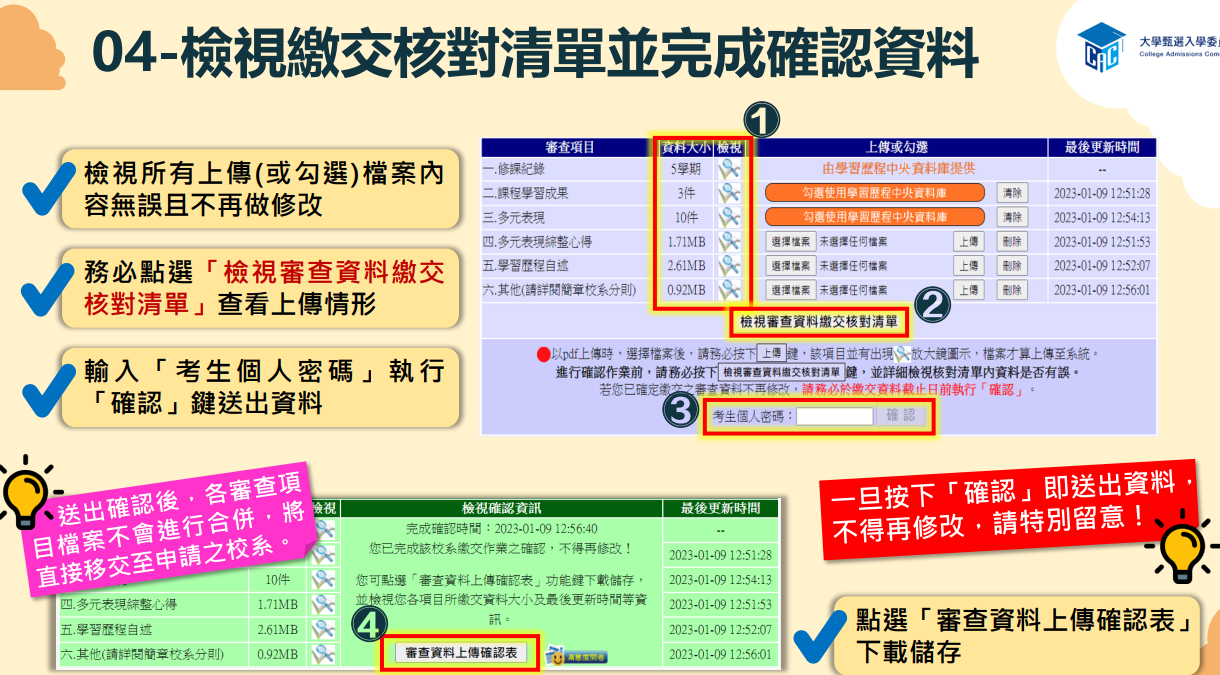 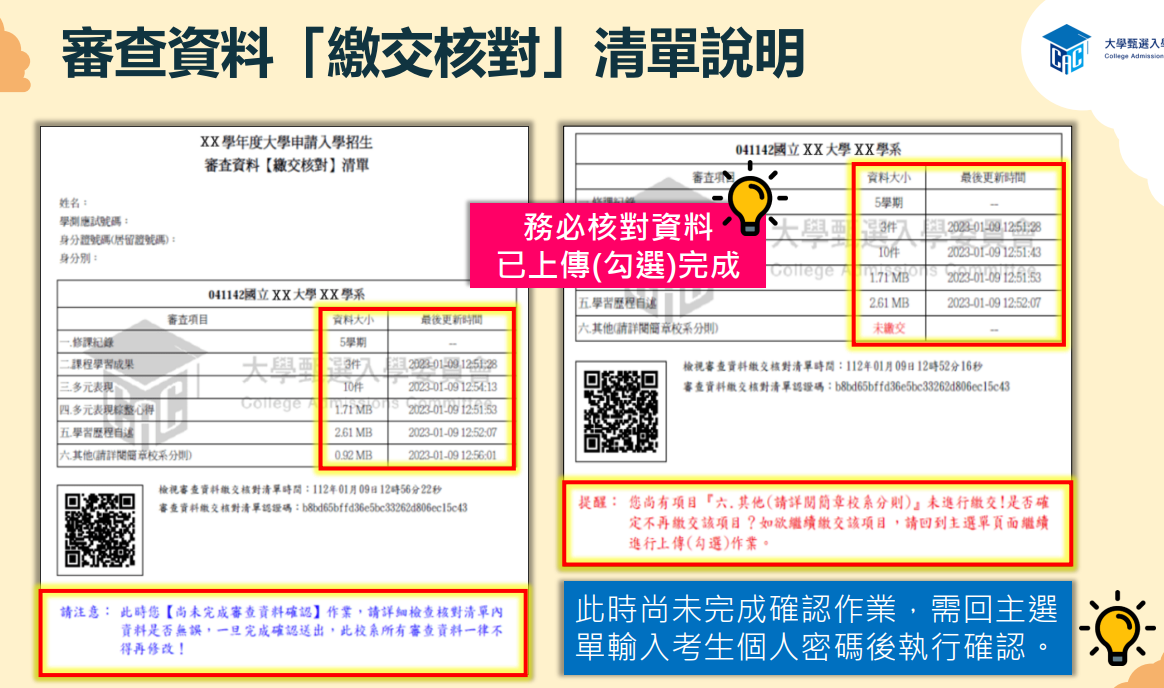 大學扶助弱勢計畫
51
教育部自102學年度開始鼓勵大學辦理扶弱招生措施，提高弱勢學生就學意願，部分學校提供就學期間可申請學雜費減免、助學金、交通或住宿補助等。例如有清華大學旭日組、交通大學旋風揚帆組、政治大學政星組、中央大學向日葵組、陽明大學璞玉組以及中山大學南星計畫等。詳情請見「114個人申請」網站的「扶助弱勢」專區。
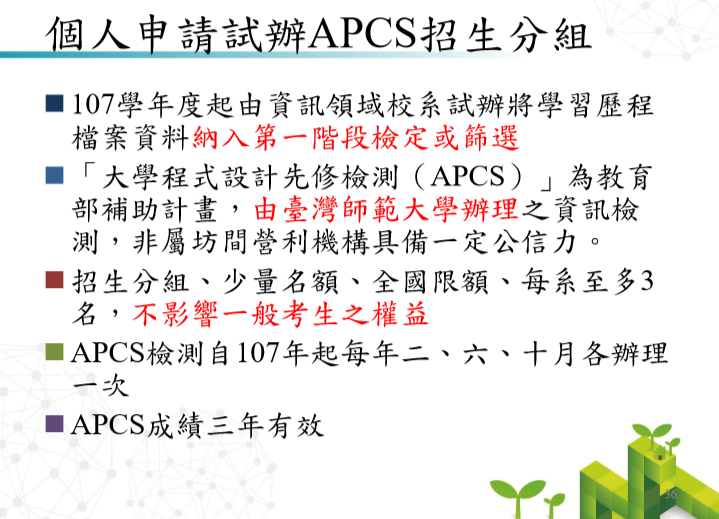 52
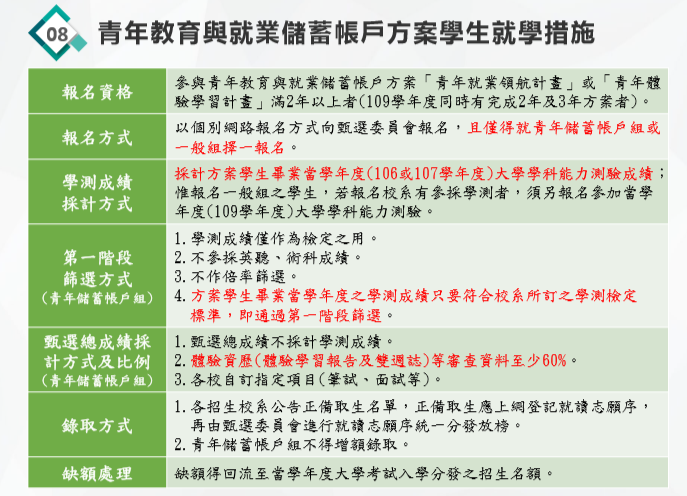 53
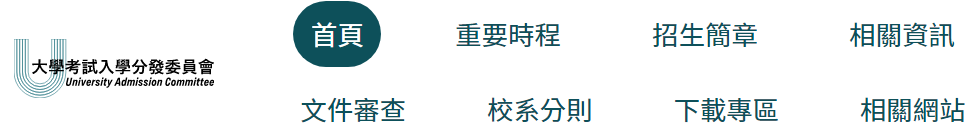 分發入學
54
考試入學
學科能力測驗
檢定科目最多2科
高中英聽測驗(檢定)
大學各校系自訂
不同加重科目
不同加重比例
25%、 50%、75% 、100%
學科能力測驗(檢定)
術科考試(檢定或採計)
學測+分科+術科
採計3~5科
各考科組合總分未通過最低登記標準不得登記分發
志願數最多可填100個
網路選填志願及分發
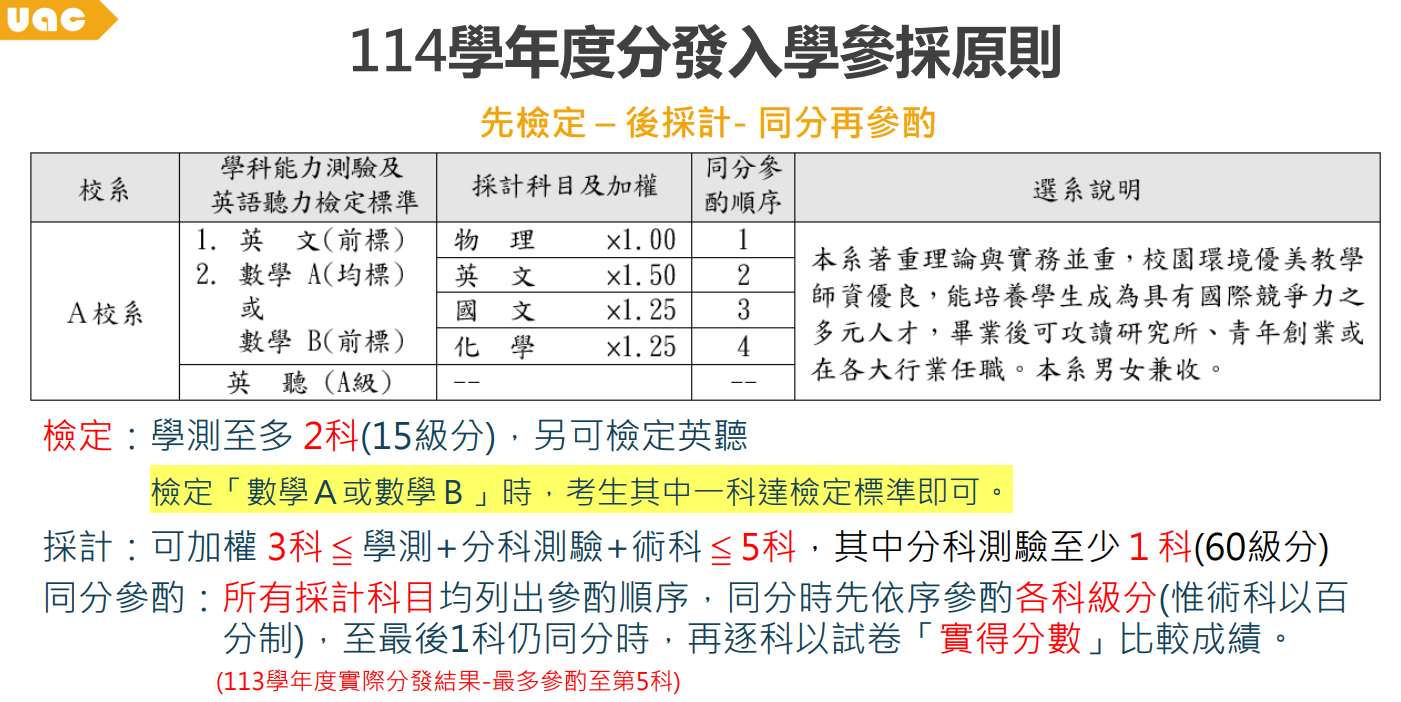 55
分發入學簡章舉例
56
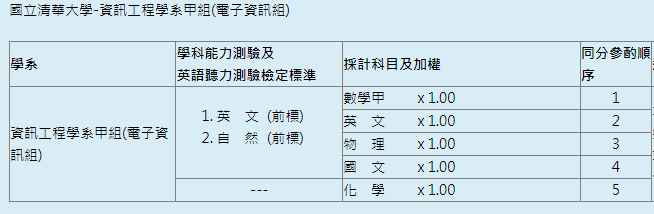 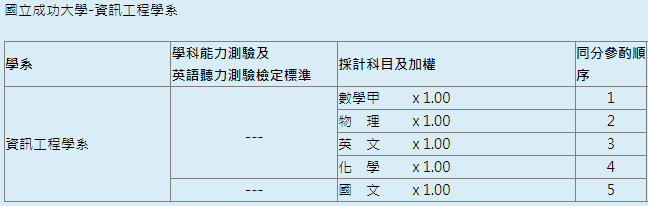 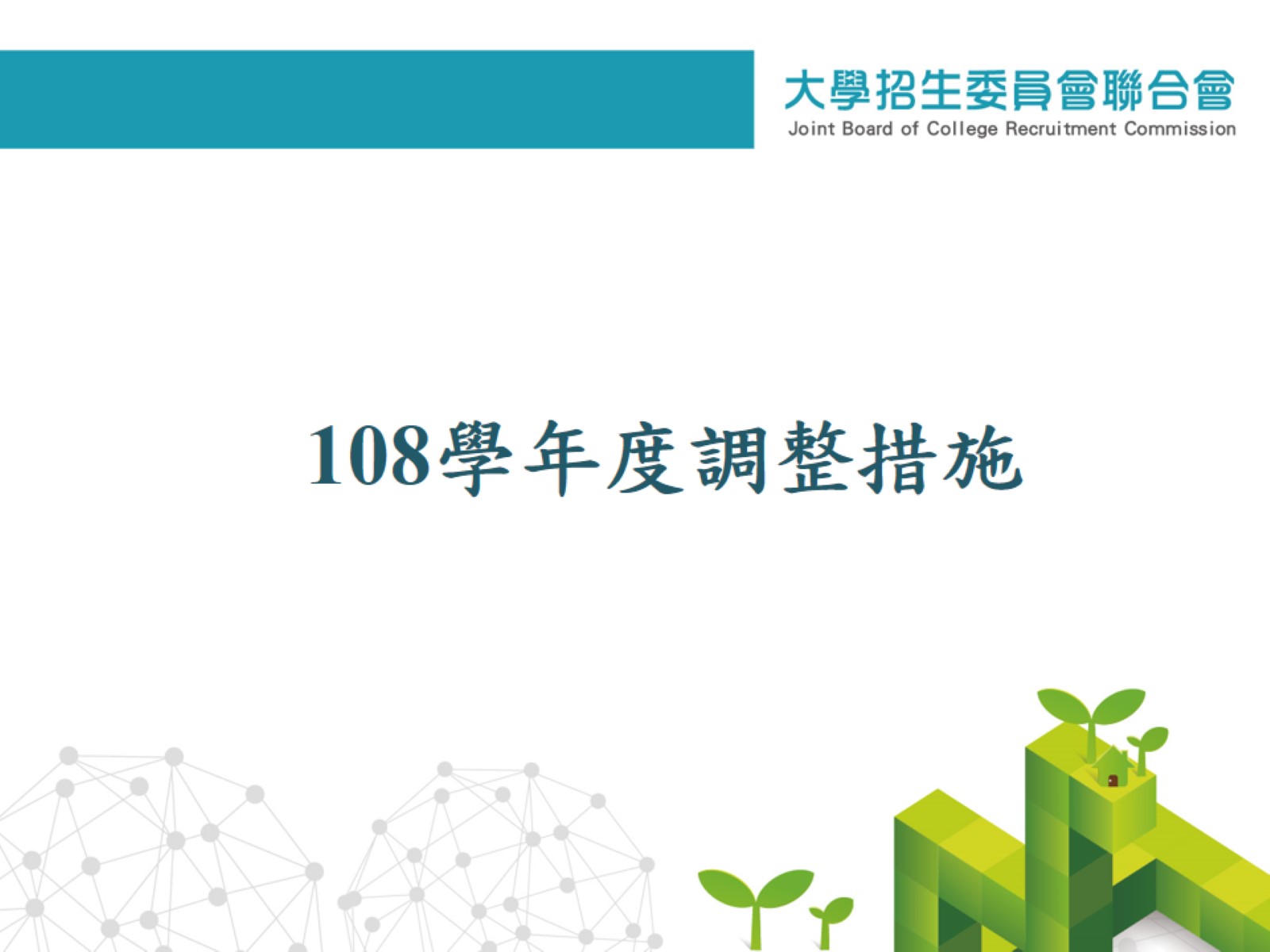 57
相關網站簡介
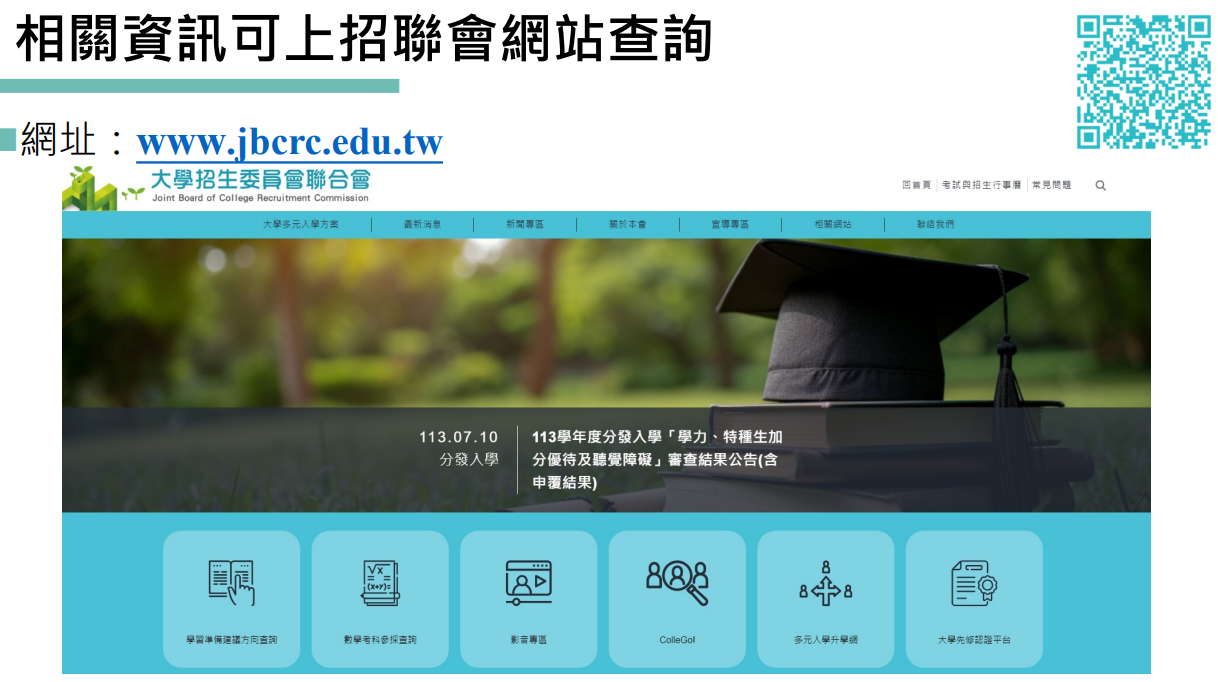 58
其他生涯探索網站資源
59
1.大學選才與高中育才輔助系統collego
https://collego.ceec.edu.tw/Login/Index
    學生自我認識與大學各校系介紹
2.1111 大學網 https://university.1131.com.tw/
    大學、科大校系介紹與未來出路
3. IOH開放個人經驗平台https://ioh.tw/
     各大學學生影片介紹校系與分享心得
4.學生生涯輔導網https://career.cloud.ncnu.edu.tw/
     大專校院與產業職業介紹
其他升學管道
60
1.科技校院日間部四年制申請入學聯合招生委員會https://caac.jctv.ntut.edu.tw/
2.國軍人才招募中心 http://rdrc.mnd.gov.tw/rdrc/index.aspx
3.中央警察大學學士班四年制入學招生http://www.cpu.edu.tw/bin/home.php
4.台灣警察專科學校http://www.tpa.edu.tw/
5.台北藝術大學學士班單獨招生http://exam.tnua.edu.tw/bachelor/new.html
6.運動成績優良學生升學輔導網站http://issport.camel.ntupes.edu.tw/front/bin/home.phtml
    本校經由運動績優獨招錄取台大、清大及成大等校
61
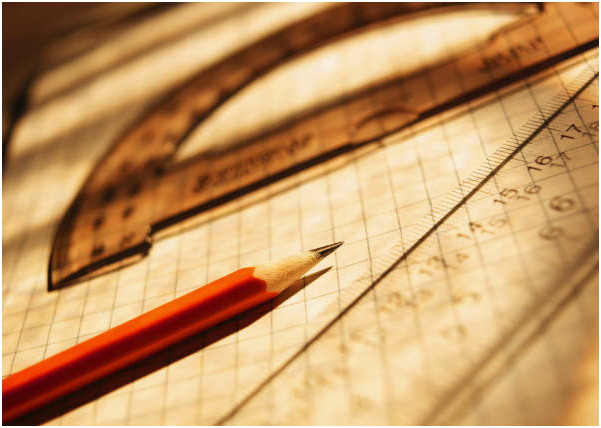 簡報完畢敬請指教
大學多元入學工作圈